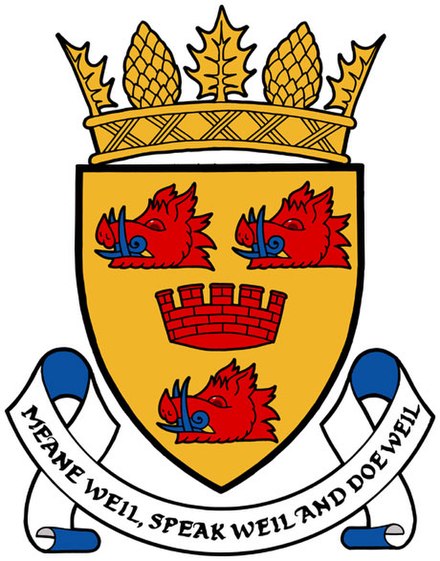 Report for Community Council
23rd May – 17th June
Numbers:
We have been working with ICT Youth Development since last summer,
Young people are learning about ball control, passing skills and shooting,
The improvement in the young people is amazing,
The coaches Craig & Scott enjoy coming to Cromarty each week to deliver football coaching.
The ICT football coaches have been skilling up our young leaders teaching them new skills and games
Football Coaching with ICT Youth Development
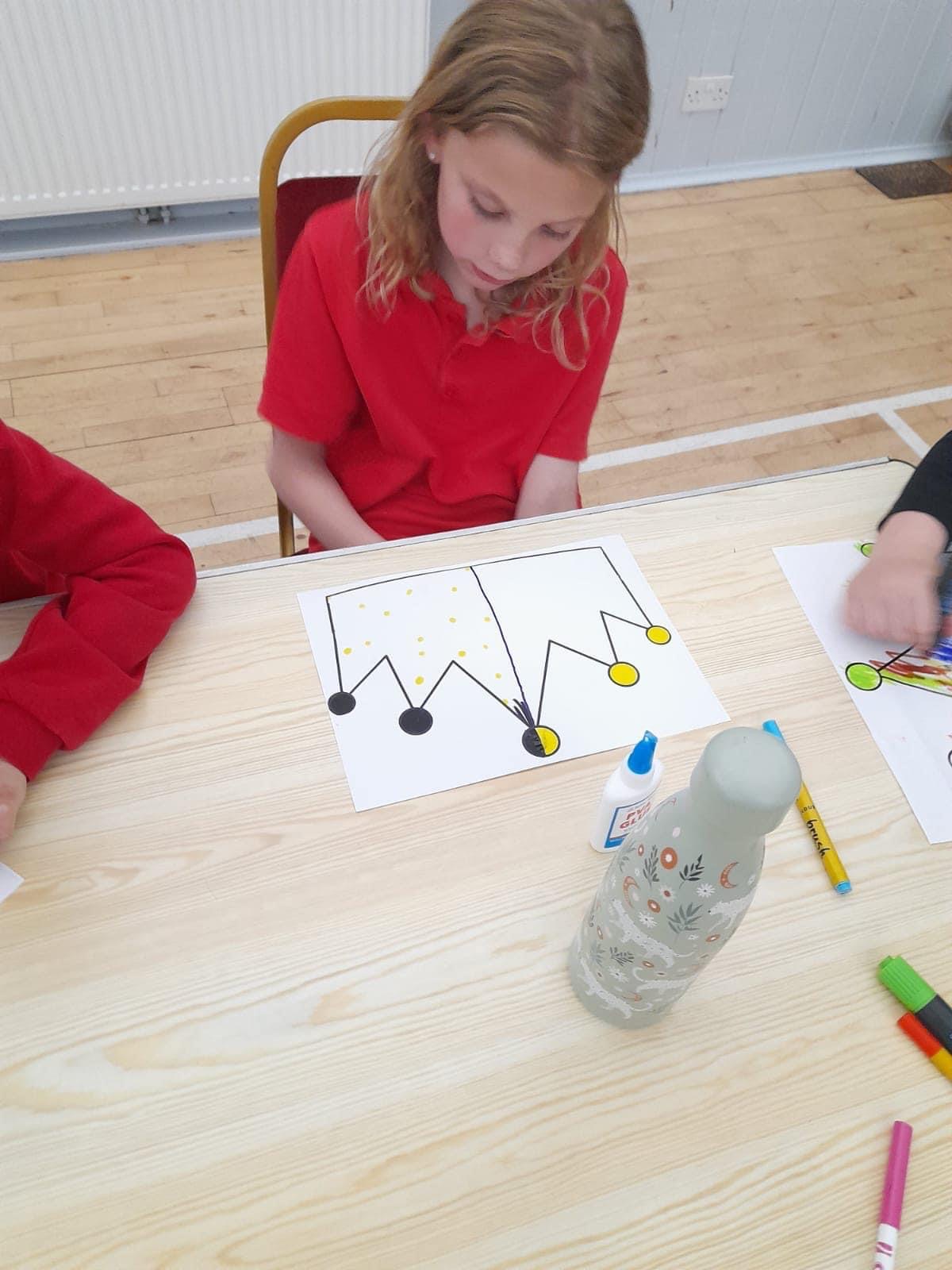 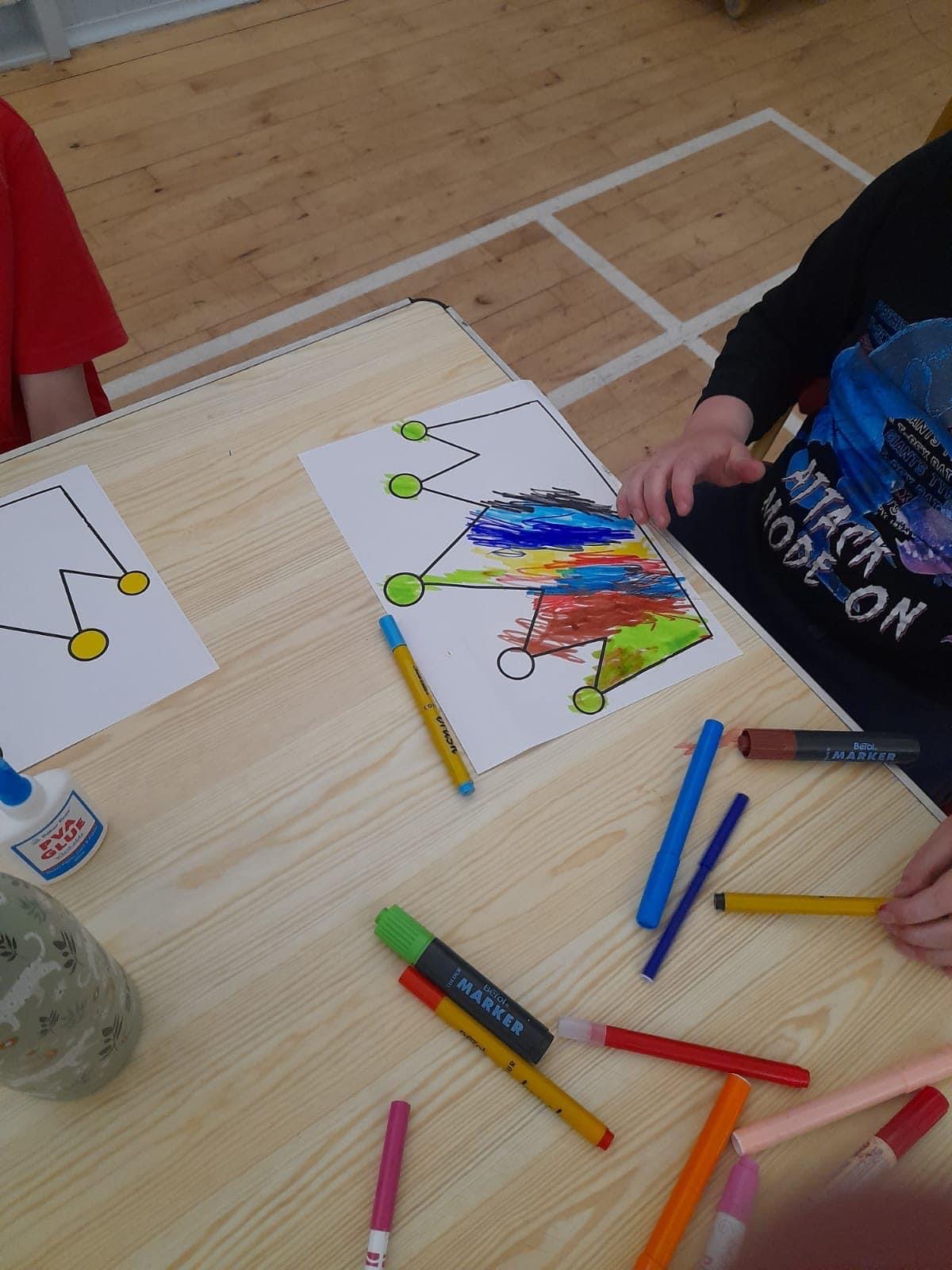 Crown Designing at Junior Youth Café
On the lead up to the Queens Platinum Jubilee celebrations, Young people were given a crown template and asked to design a crown they would wear, some of the crowns were amazing.
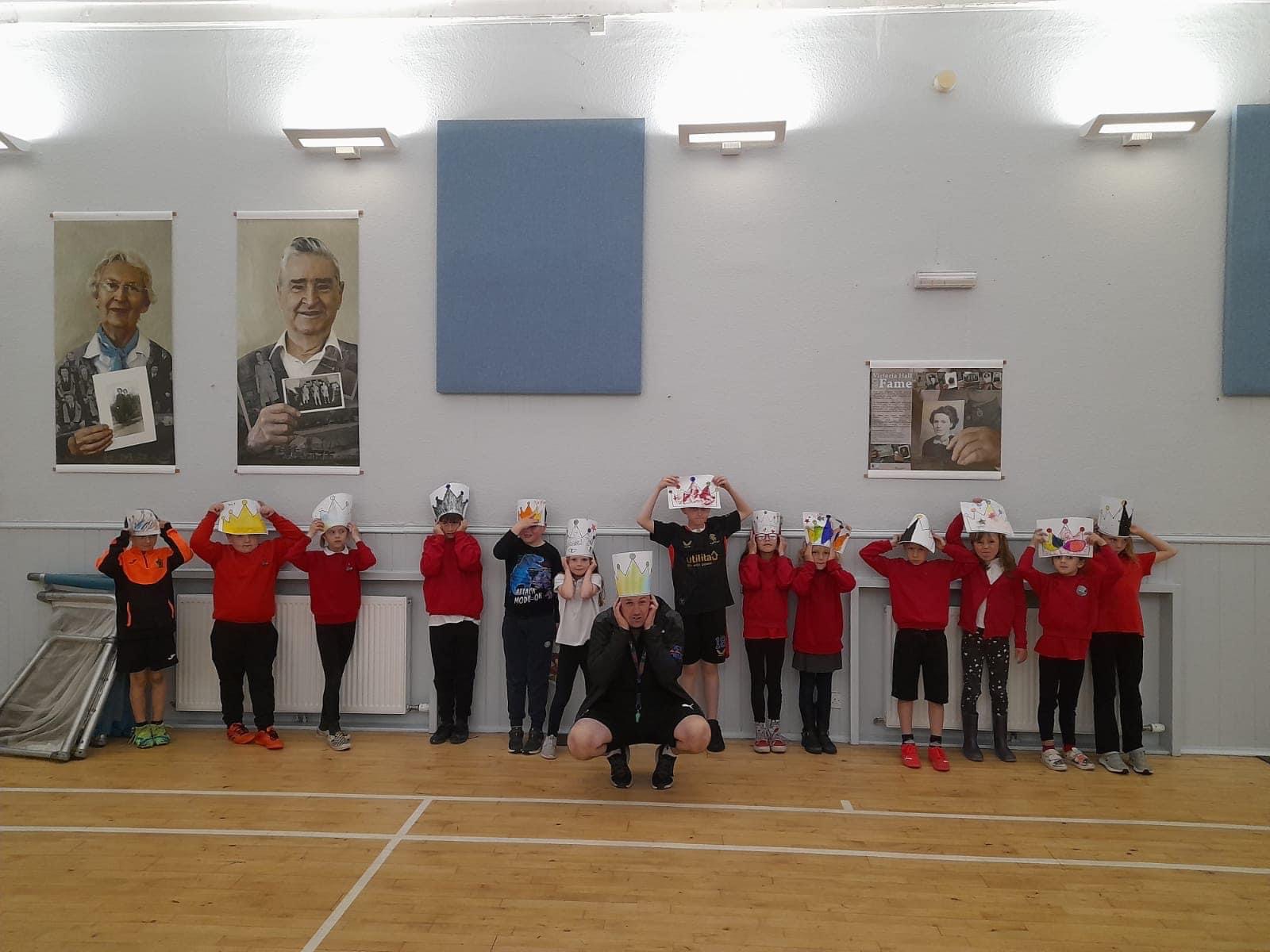 Well Thank you ,thank you ALL so much for joining us at our Queens Platinum Jubilee Community Celebration s a great night for our Community to Reconnect and celebrate, many young people helped in the planning and organisation of our night volunteering ,baking , setting up 🆙, doing activities and not least of all performing duties .  A buffet fit for Kings , QUEENS and everyone in between was enjoyed by all . 
To the midnight crew Wanda Fraser , John , Michelle, Kath , Joanna , Vicky our youth crew  who served , cleared and packed away Thank you 🙏 all .
Dom for the ever lasting Face painting session 🖼 young ones Loved it Smiles were for FREE Special mentions to Alistair Fox 🦊 on pipes for playing Diu Regnare  a personal tribute written by piper Stuart Liddell To Tilly Grist for lighting our Beach Beacon whilst at the same time Inverness Acapella choir  sang It is a Life filled with Grace which was specially composed for the Queens Platinum Jubilee .
CCRC and our Youth rowers 🚣‍♀️🚣‍♀️
Wild Swimmers  – Cromarty Mermaids 🧜‍♀️
Cromarty Fire 🔥 Brigade
ICT Football ⚽️ 🥅 youth section
Cromarty Tennis 🎾 and Sports club
Cromarty Care Project and Trikes and Pilots Evoventures 🐬- beautifully decorated boats and drive bys C @ DCC 🙏
Cromarty Primary School 🏫
Fortrose Academy 🏫
Claire Barber for our Amazing poster 🖼
Please send me any photos you would like shared 😎
#PlatinumJubilee
#teamworkmakesthedreamwork
Queens Platinum Jubilee Community Celebration
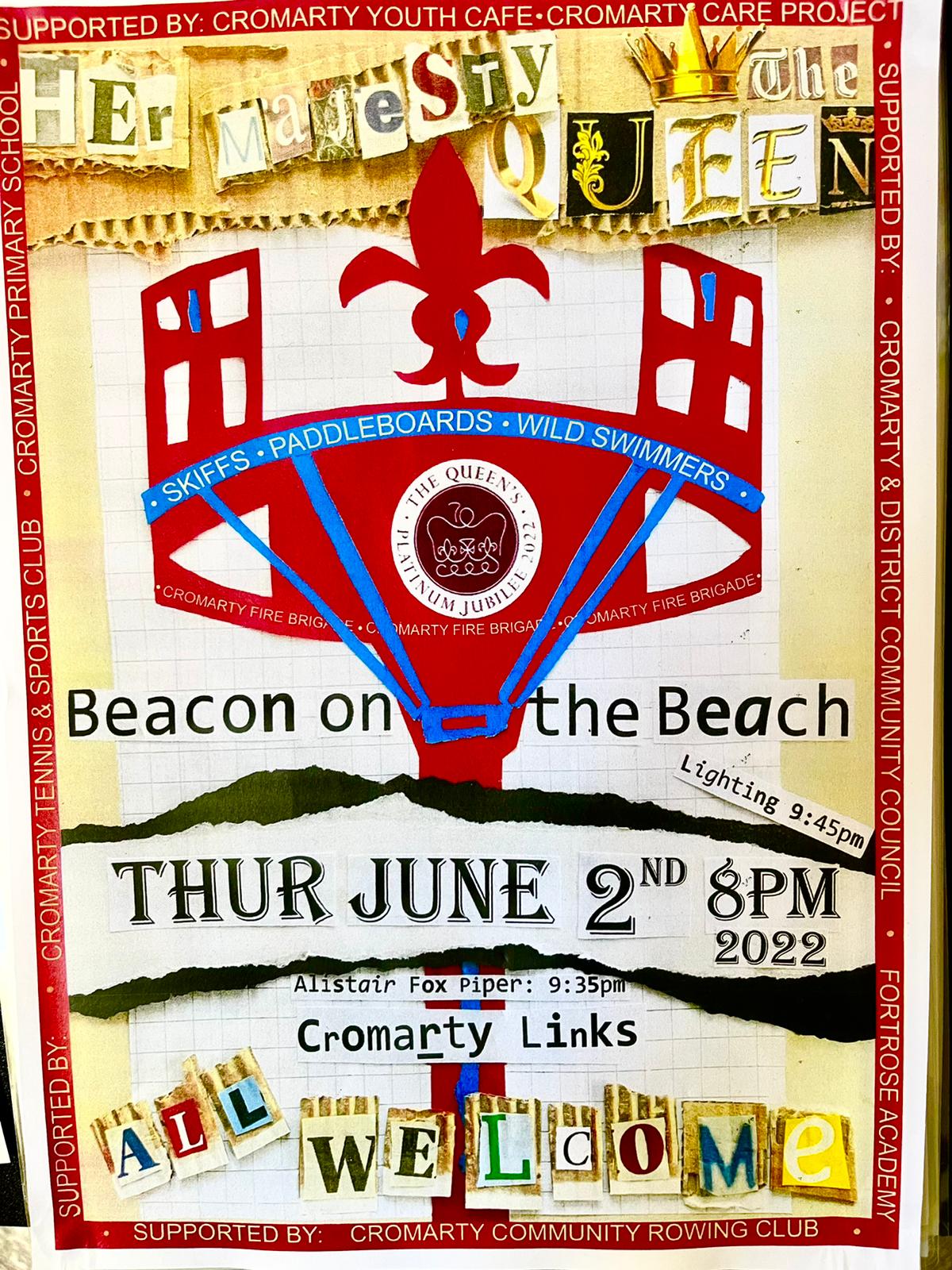 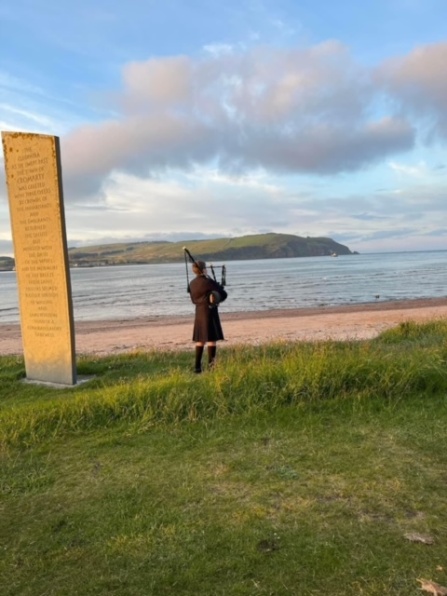 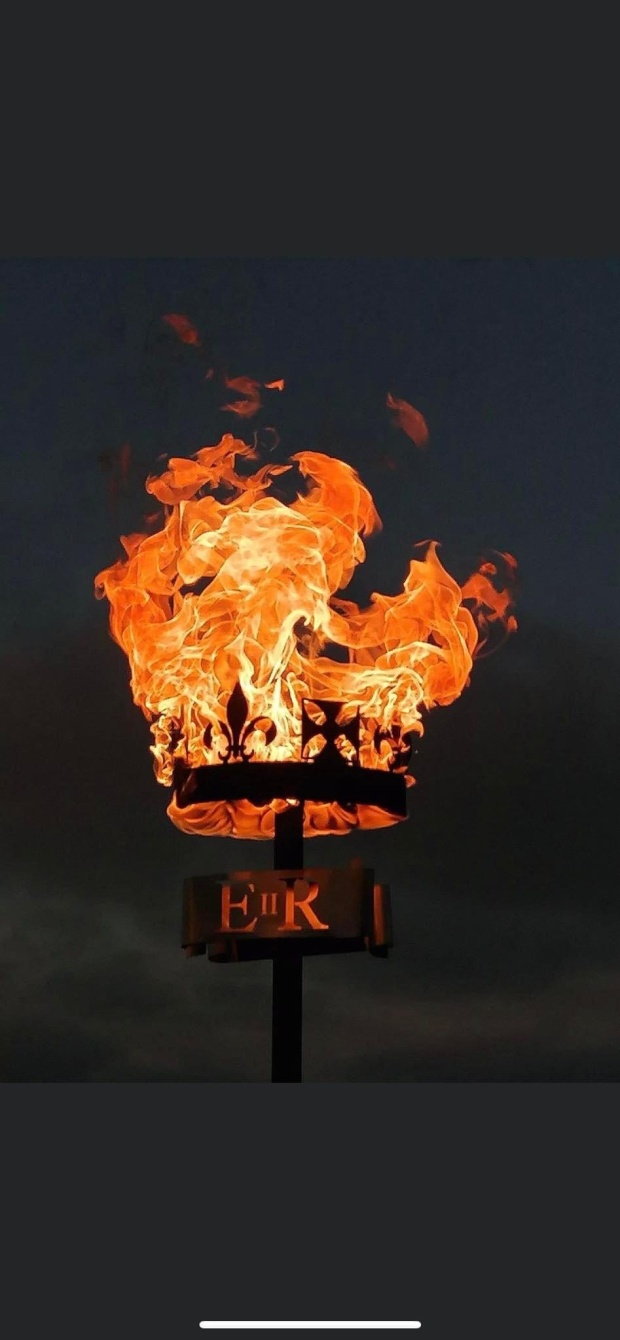 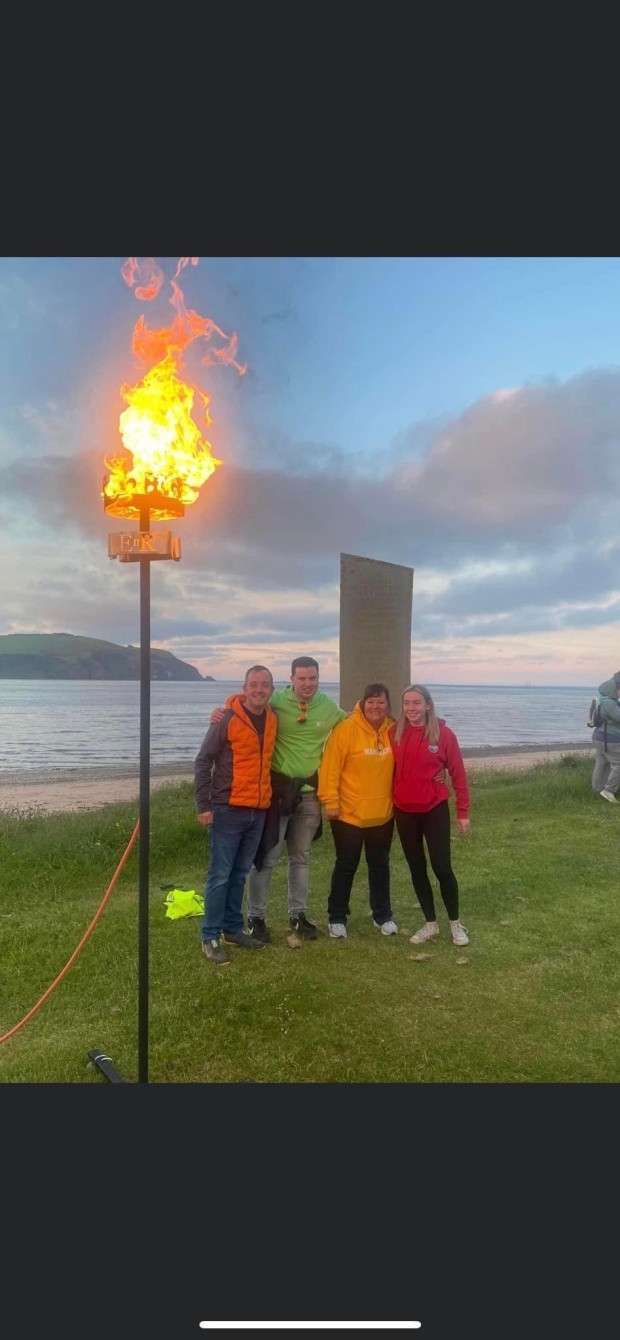 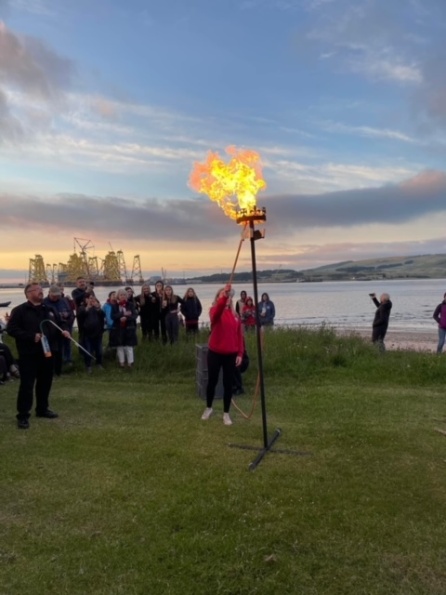 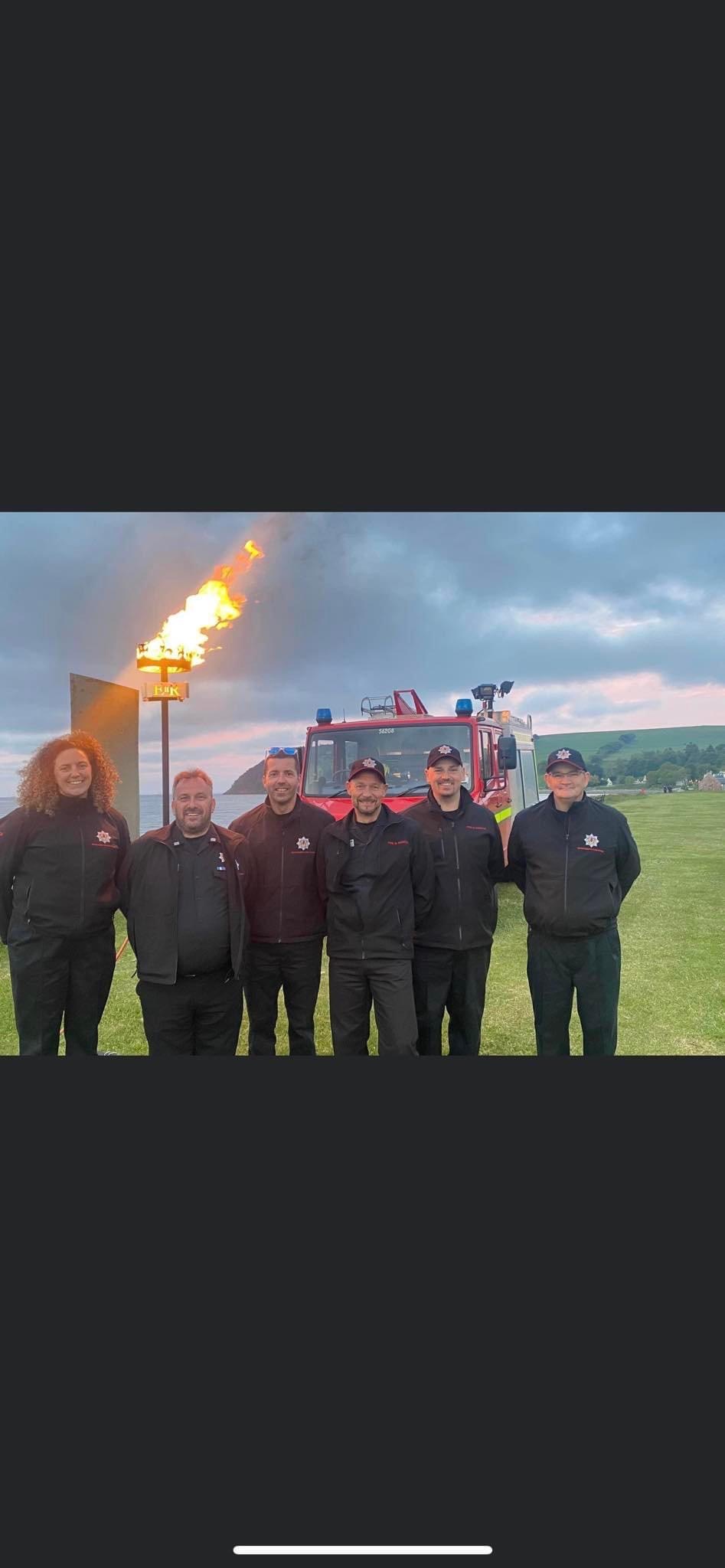 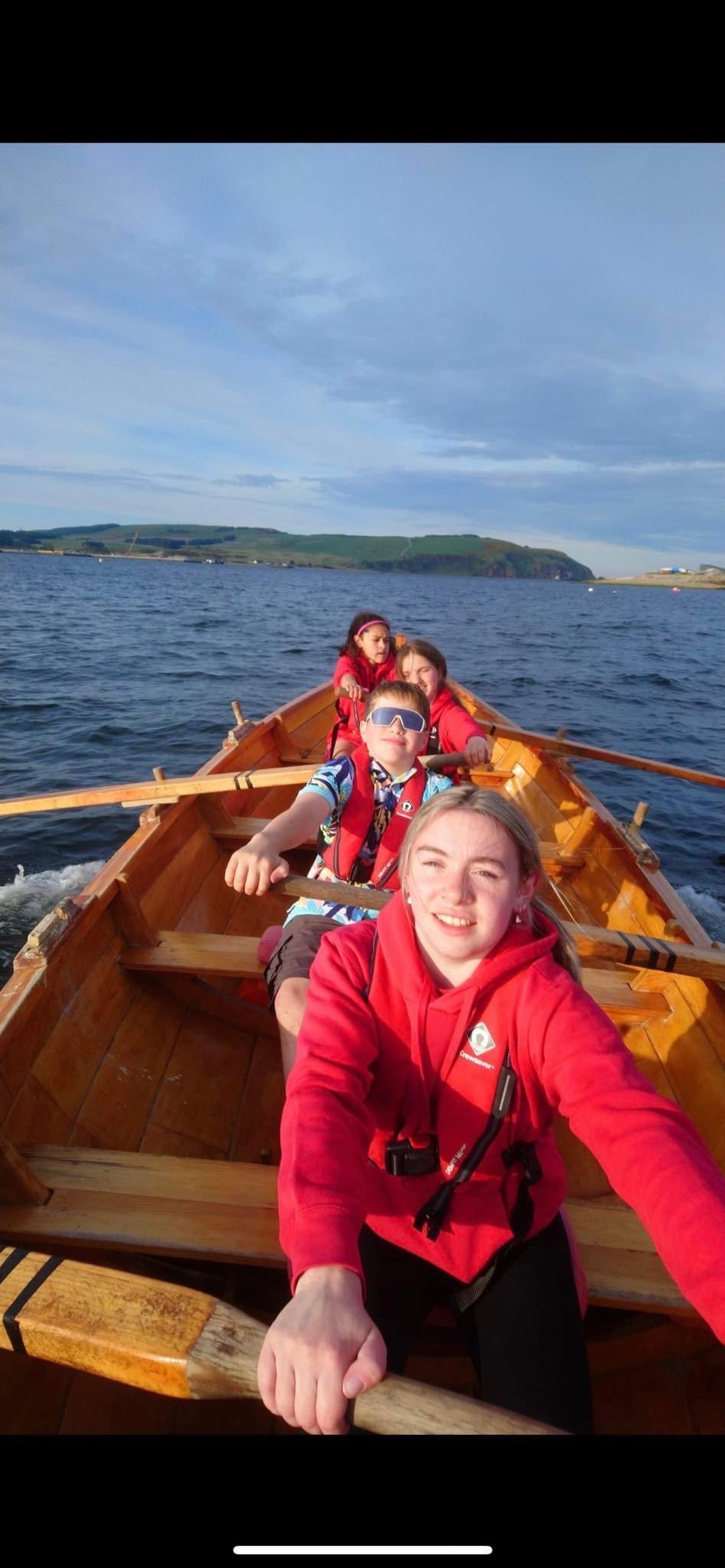 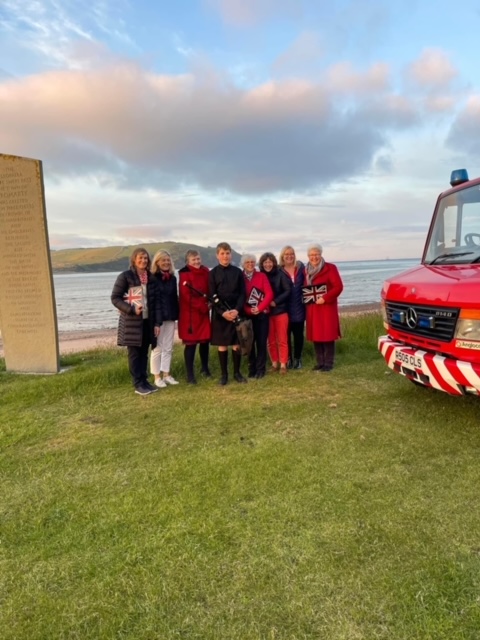 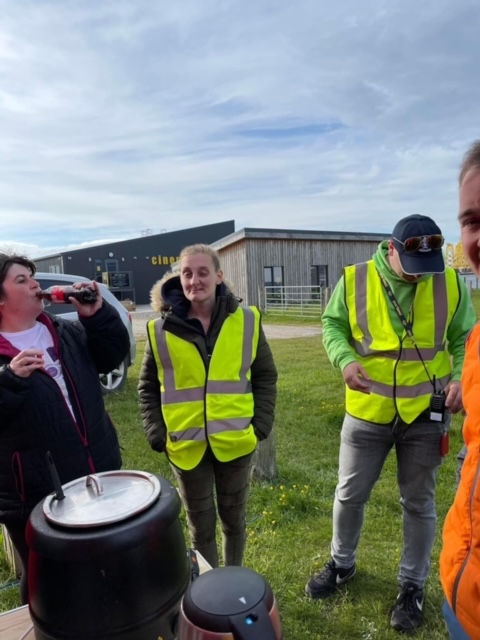 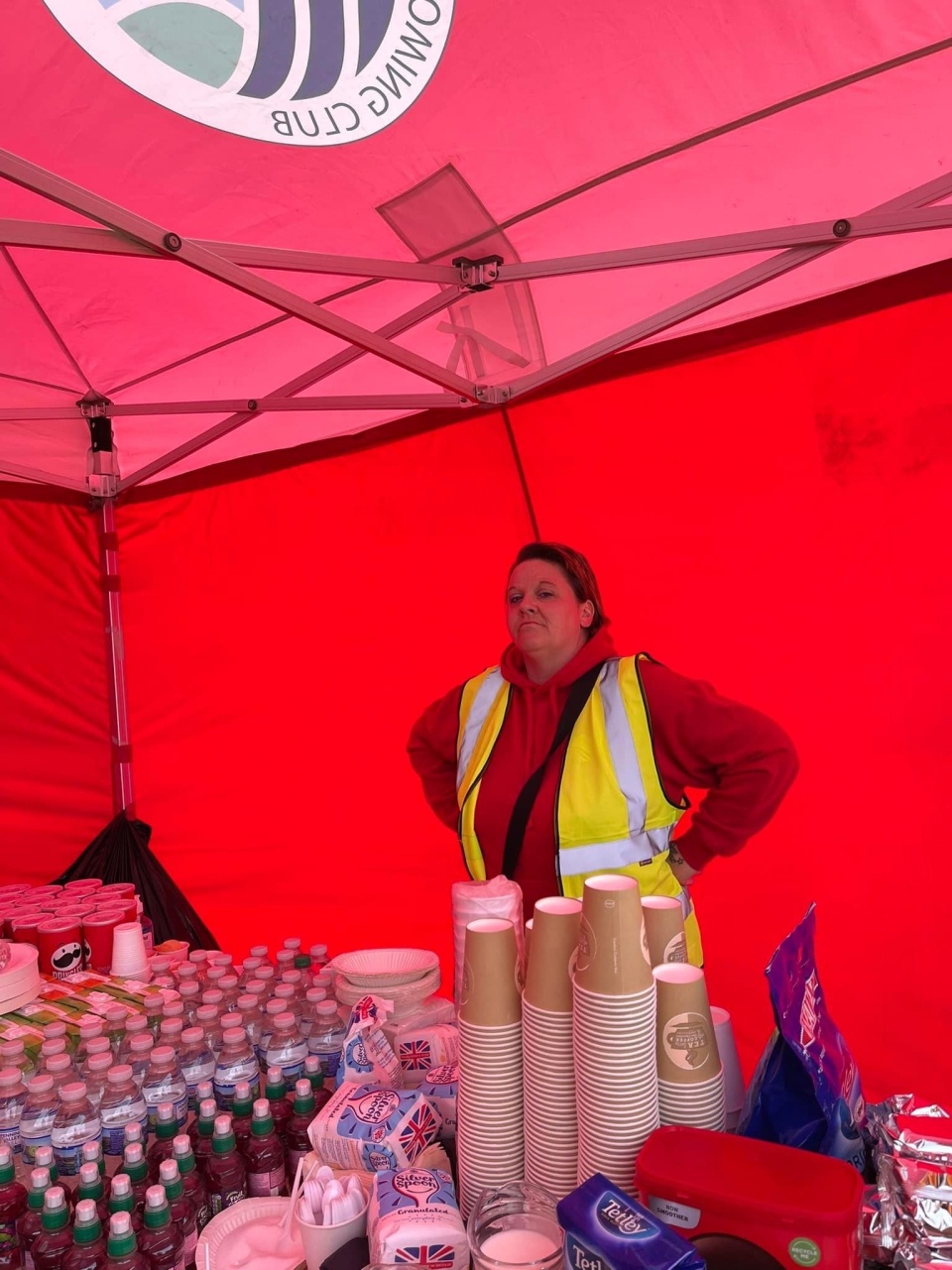 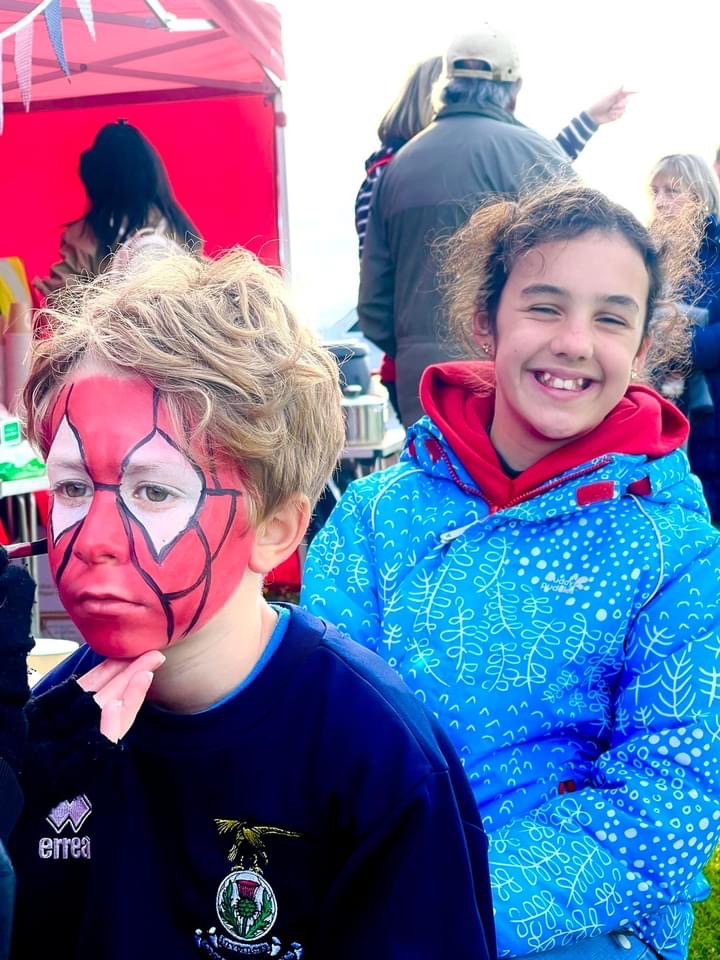 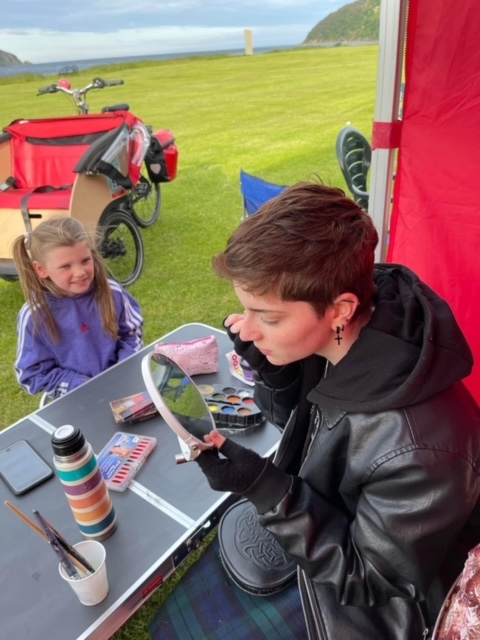 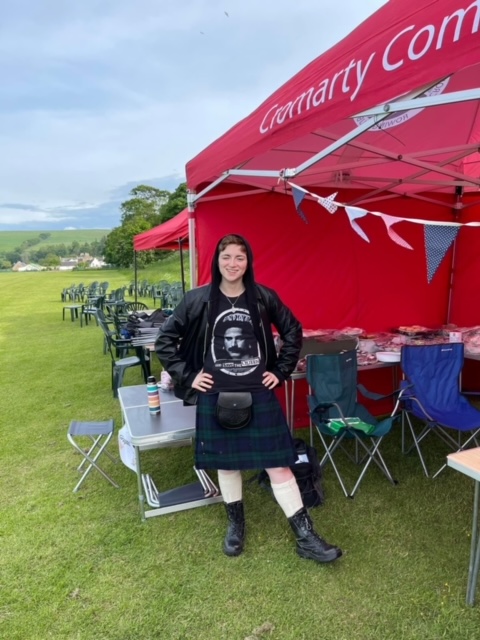 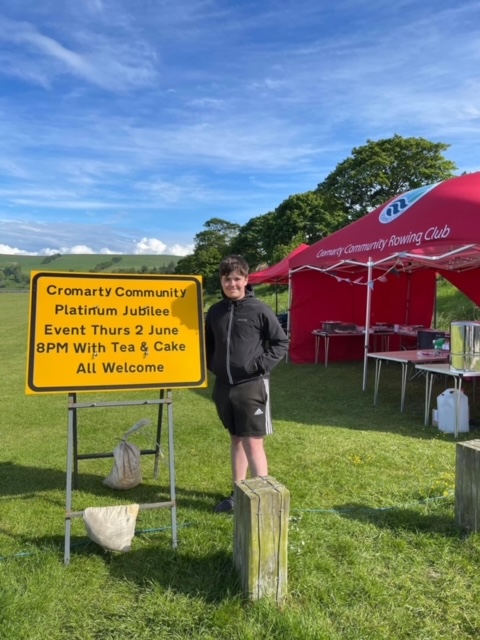 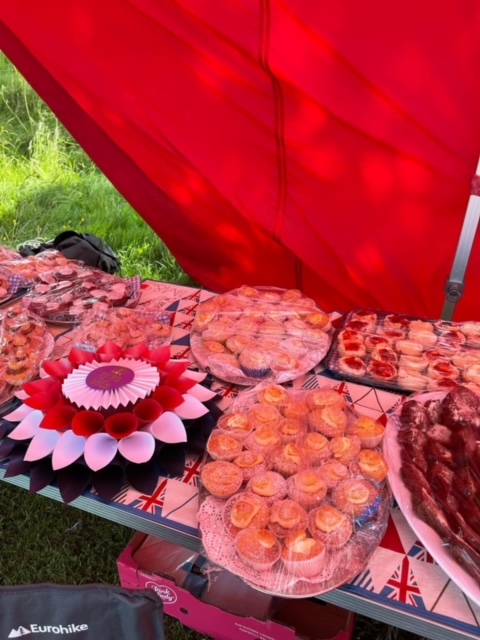 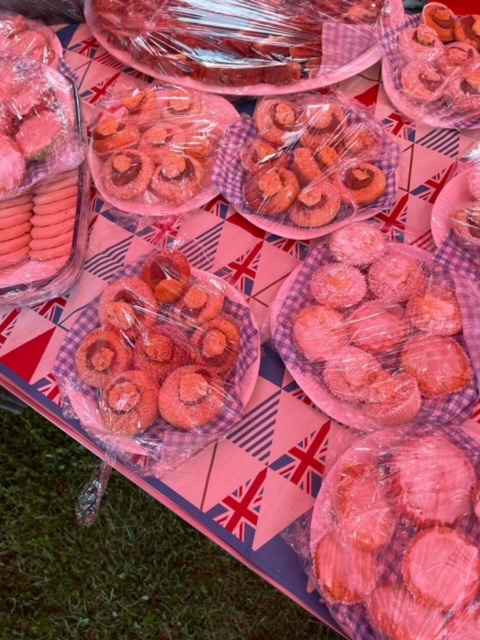 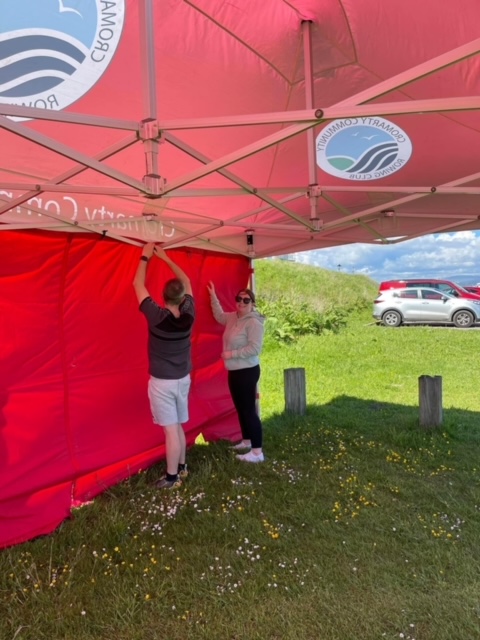 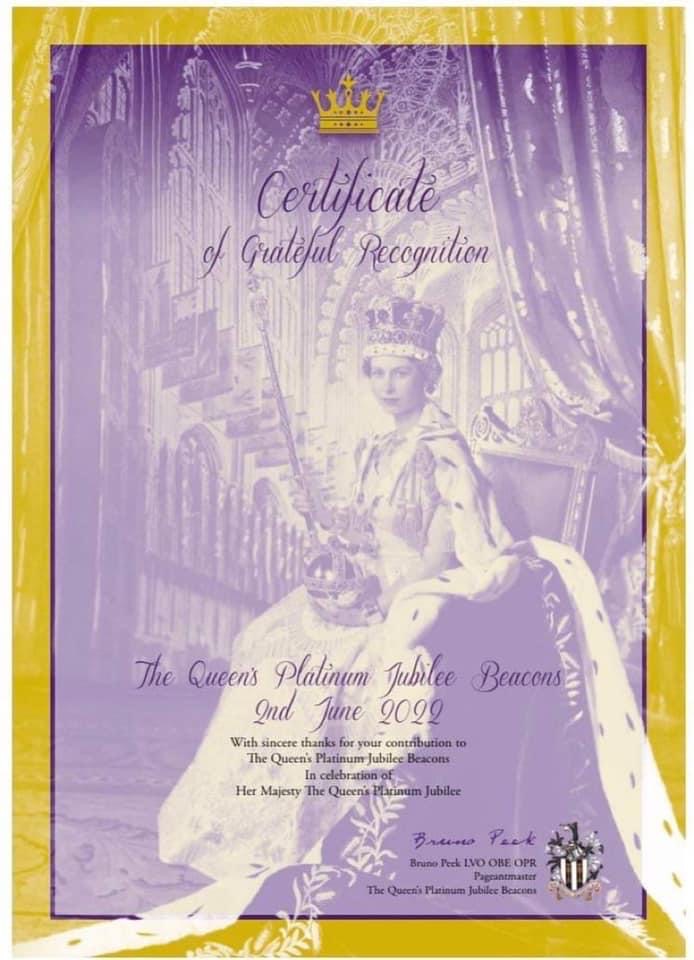 Youth Café
Walk & Talk
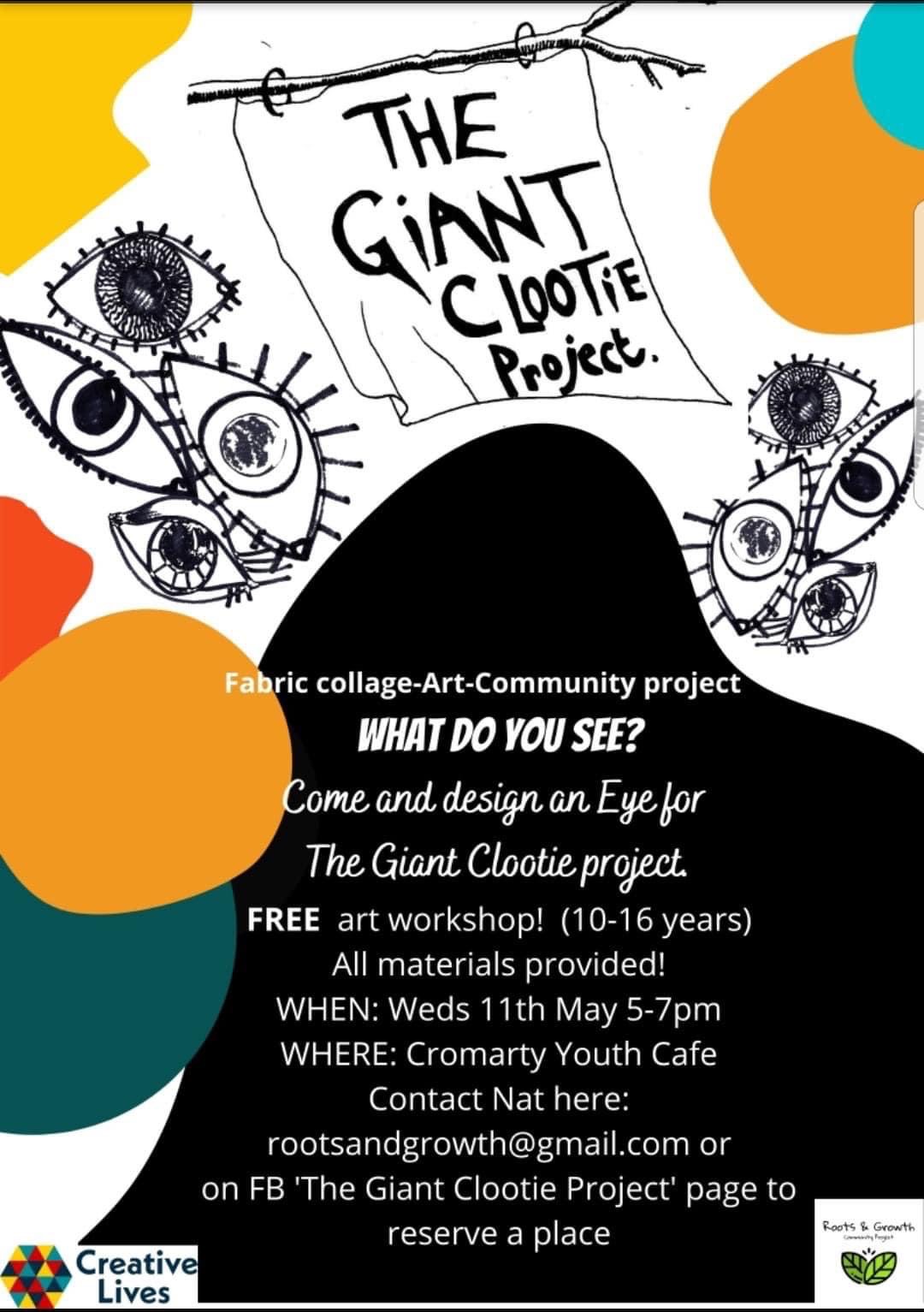 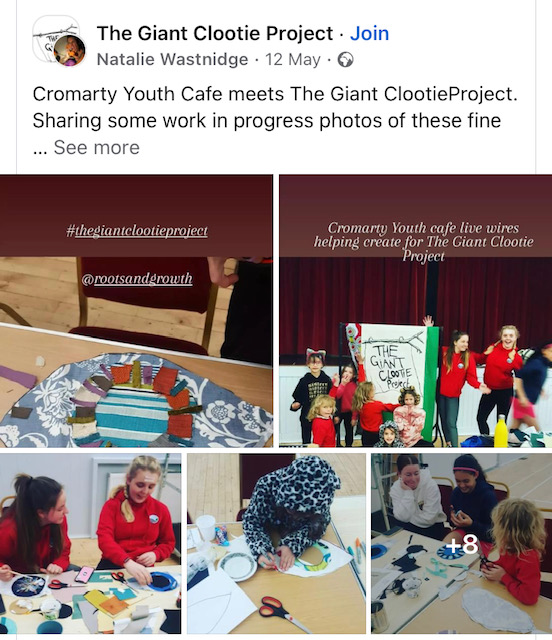 The Giant Clootie Project with The Roots & Growth Project
Cloth tells a story. Just as the cloots hanging on the branches at the Clootie well are believed to help recovery from illness, the cloots that you create will be offerings and suggestions as to how we can build and create a better future.
The Giant Clootie Project is a chance to be part of a large community art piece that is made up of many individual parts that depict your ideas about renewal, regeneration, reuse, rebirth and the climate emergency.
The Giant Clootie will become a record of our thoughts and feelings at this moment in time.
Now more than ever, we have the opportunity to emerge again, gather and create as a community
What is the Giant Clootie Project
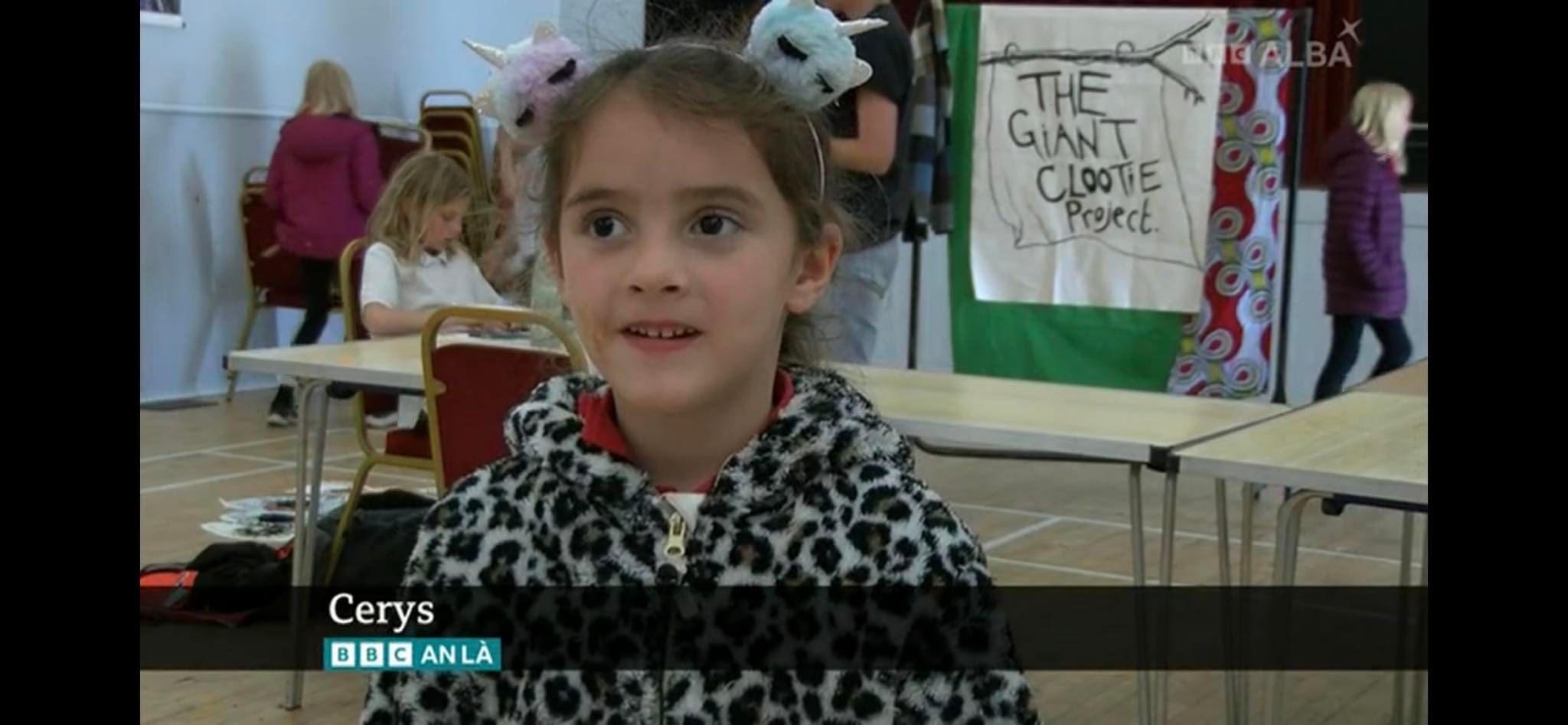 Roots & Growth – Giant Clootie Project
BBC Alba were in contact with Wanda about doing a piece about the project. Wanda Fraser and  young people were interviewed by BBC Alba about the project, this was aired on Sunday 19th June at 6.15pm
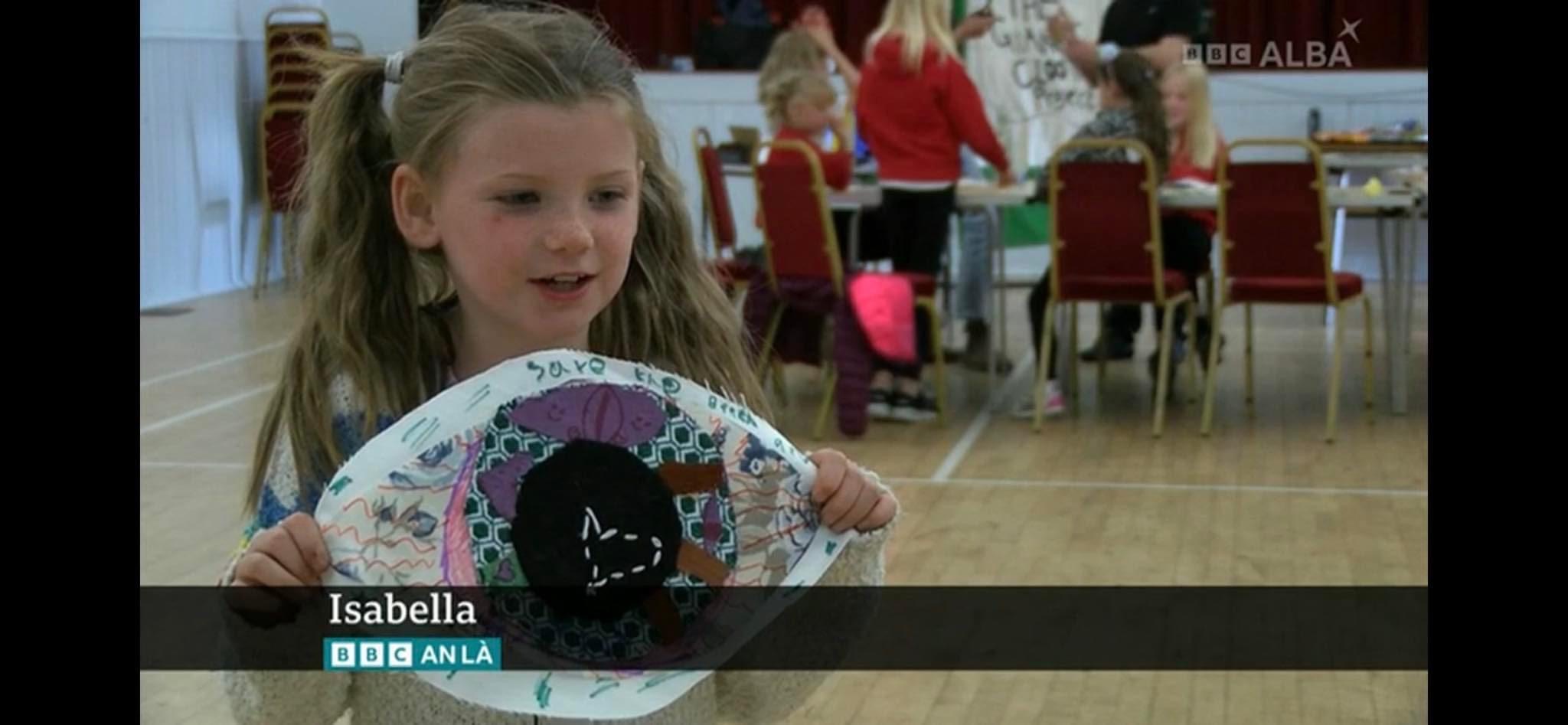 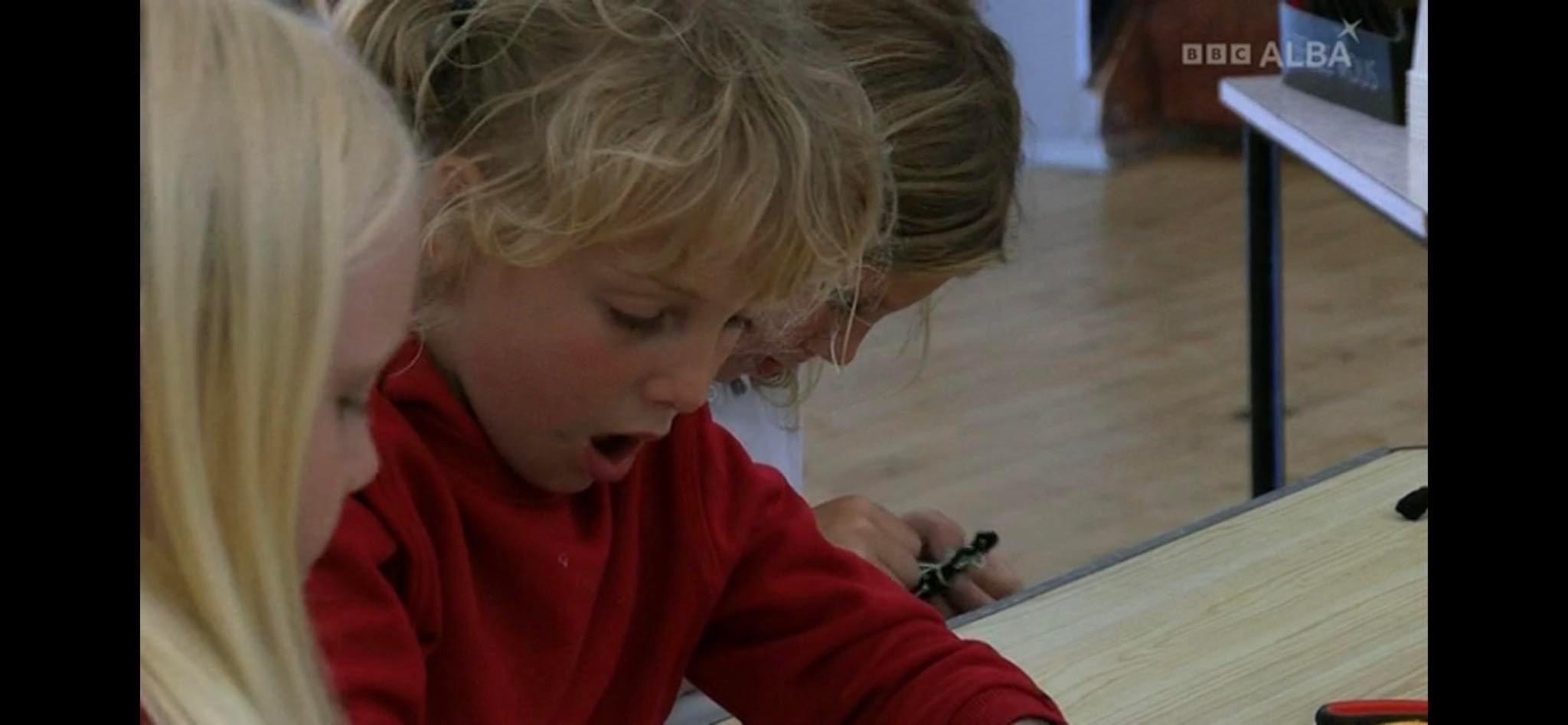 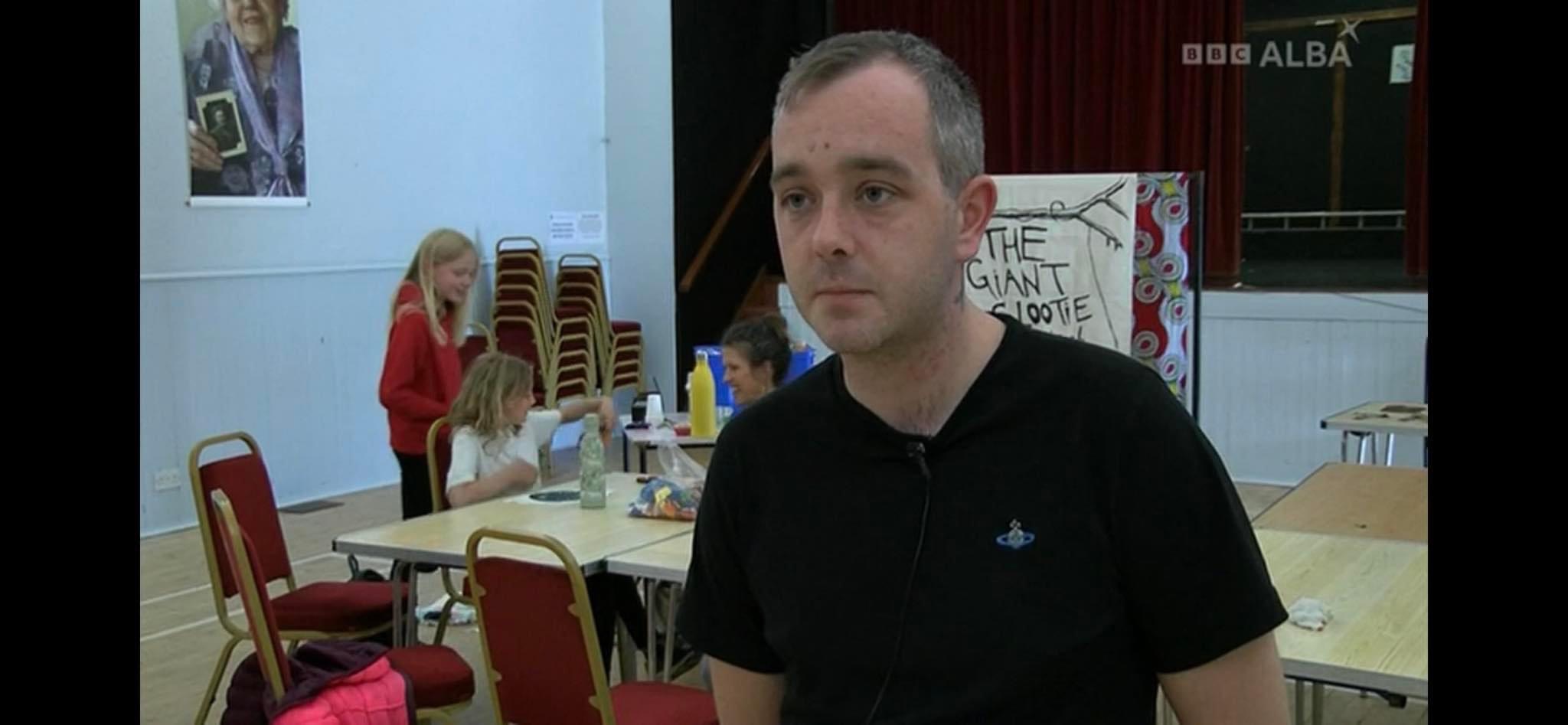 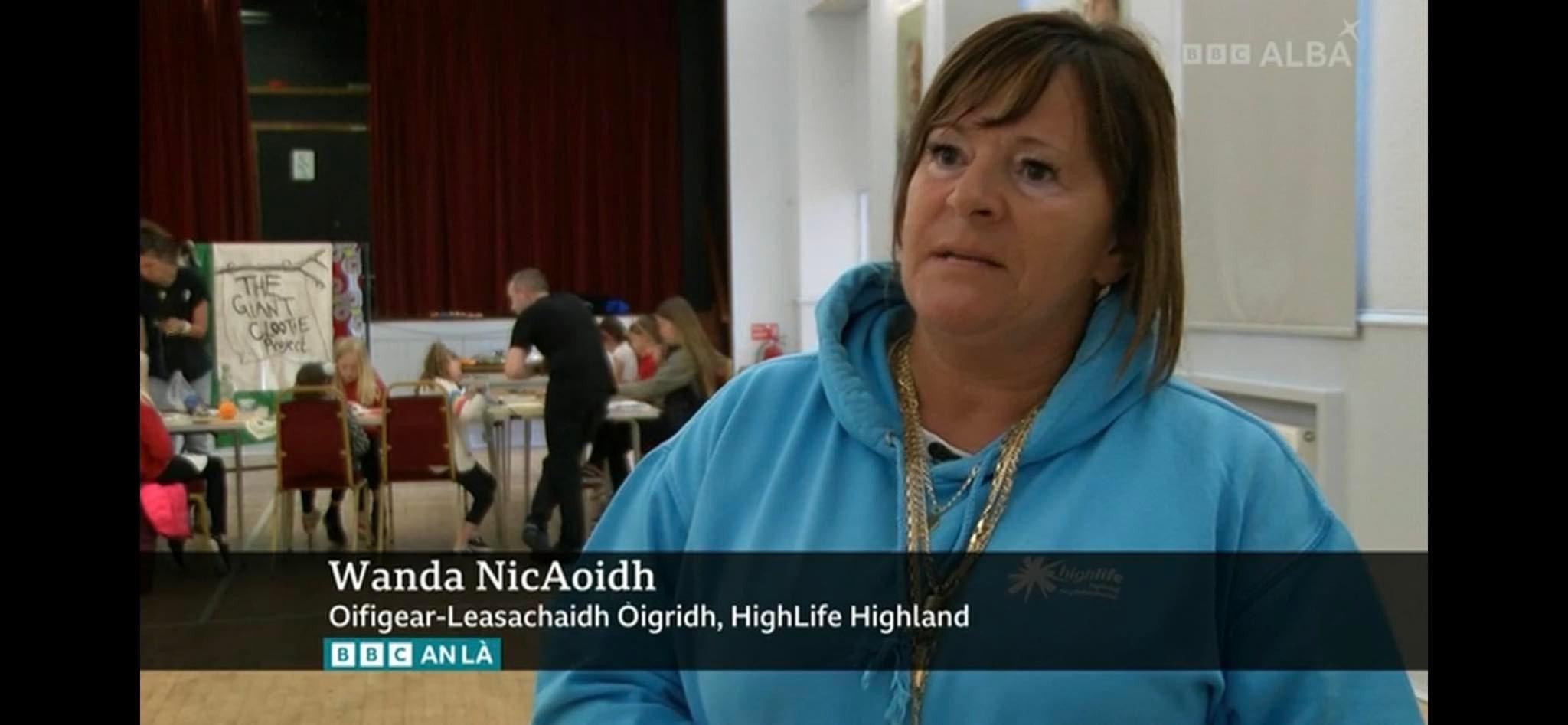 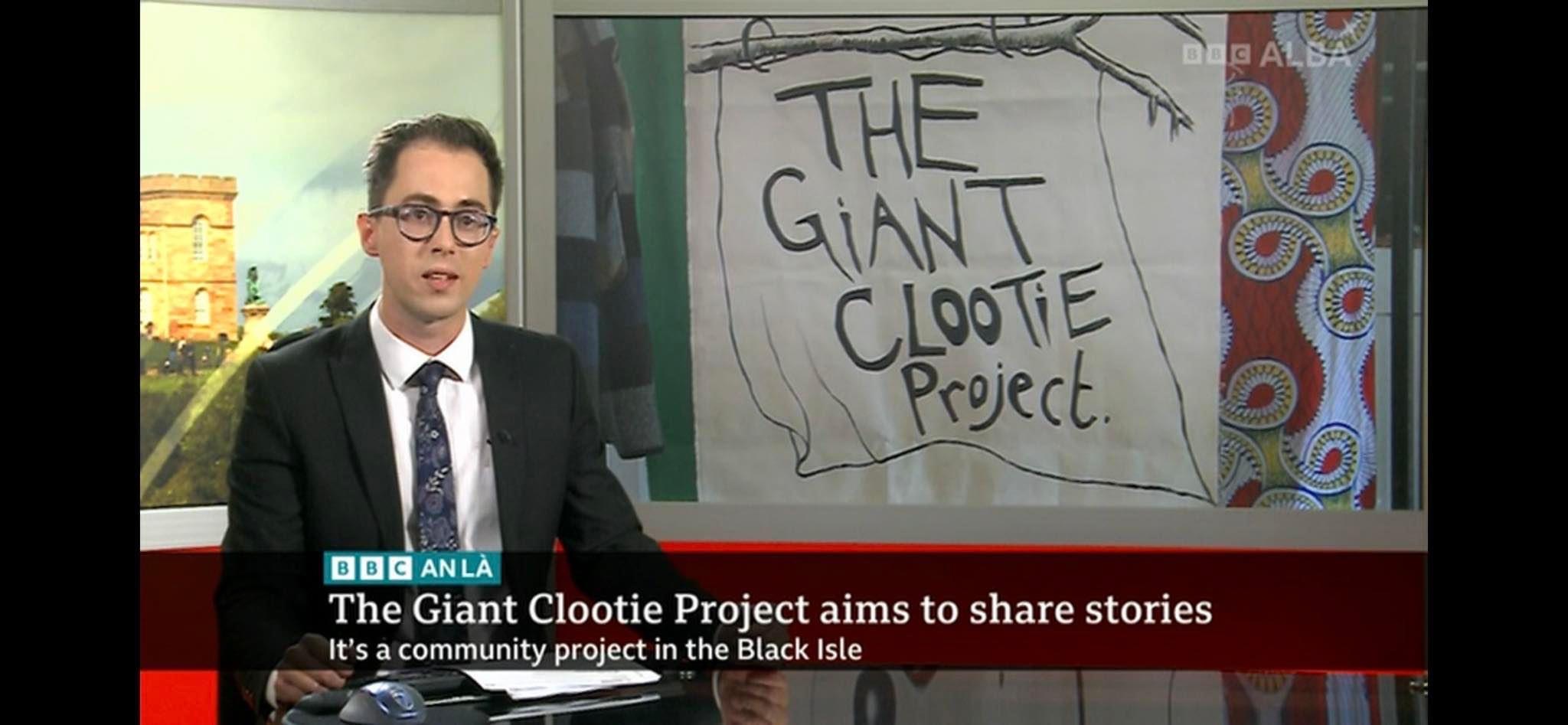 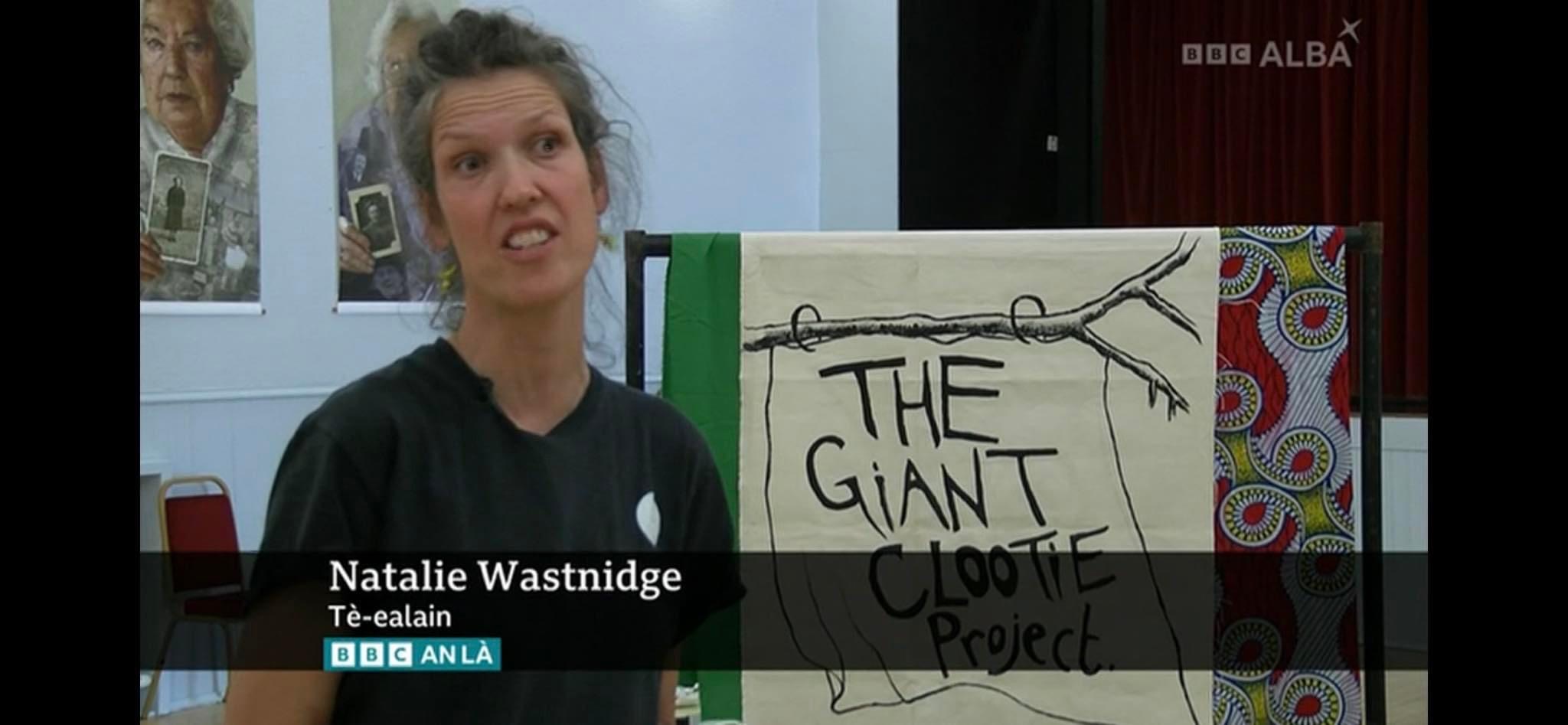 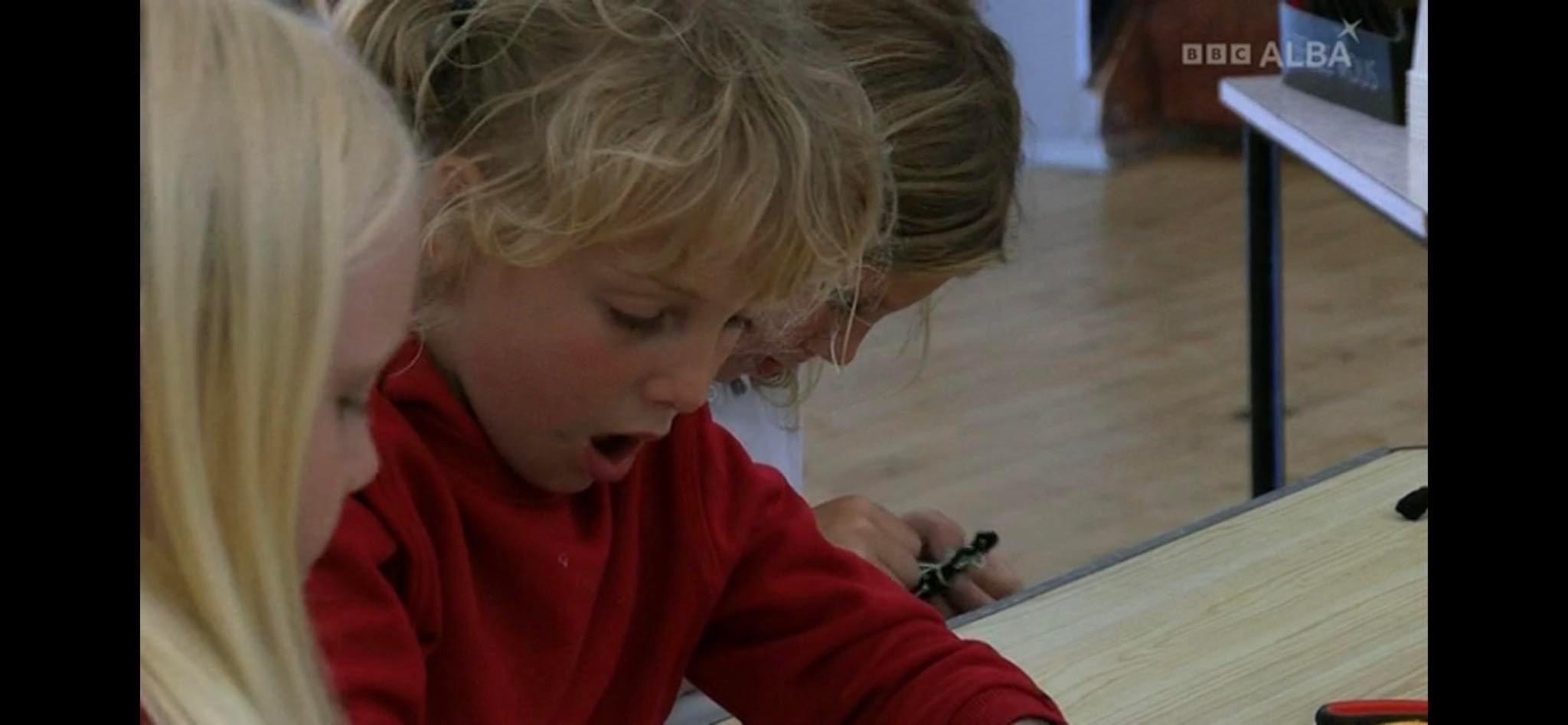 With a little bit of funding from the Scottish Government, young people have been able to take part in Food Hygiene courses at various different levels.
Young people have been working their way through the courses, and have been learning about good hygiene, and correct ways to store food.
This will enable young people to cookwell, Bakewell , Eatwell and in turn Livewell.
Food Hygiene  Level 1, 2 & 3
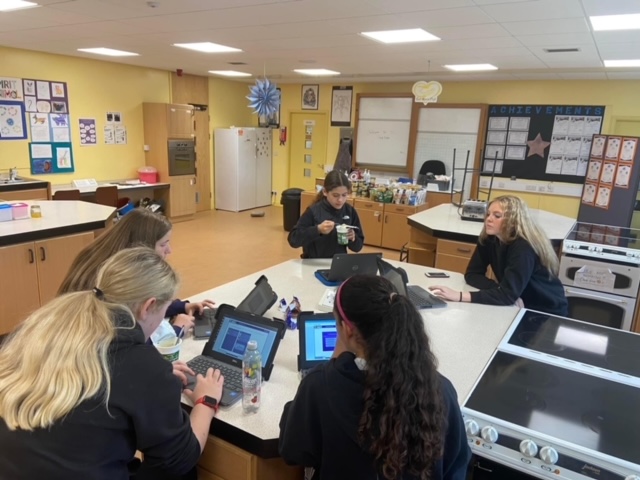 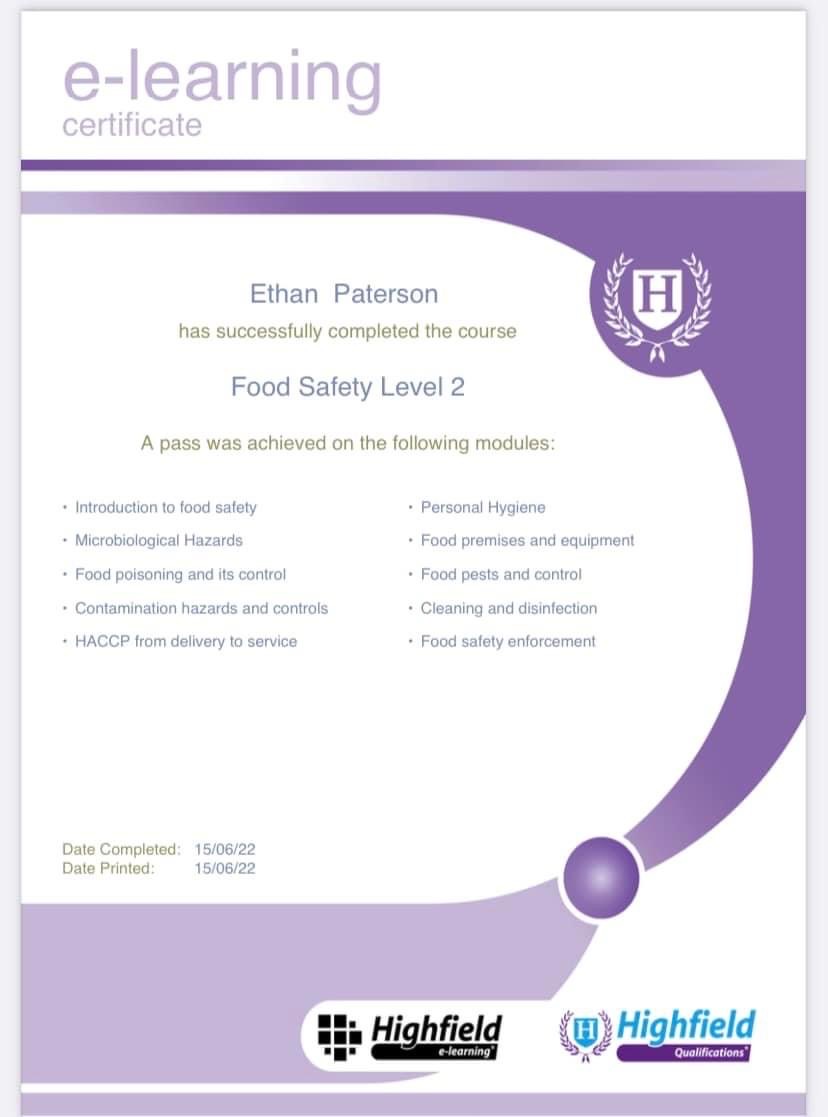 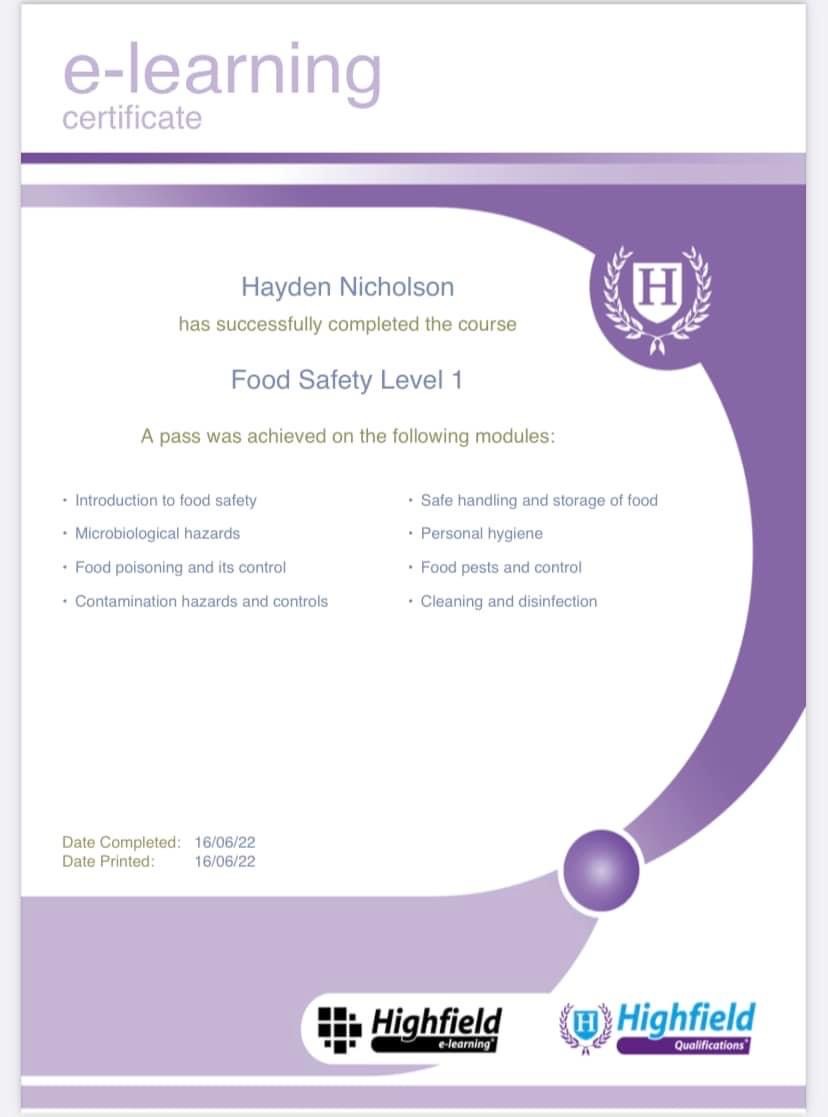 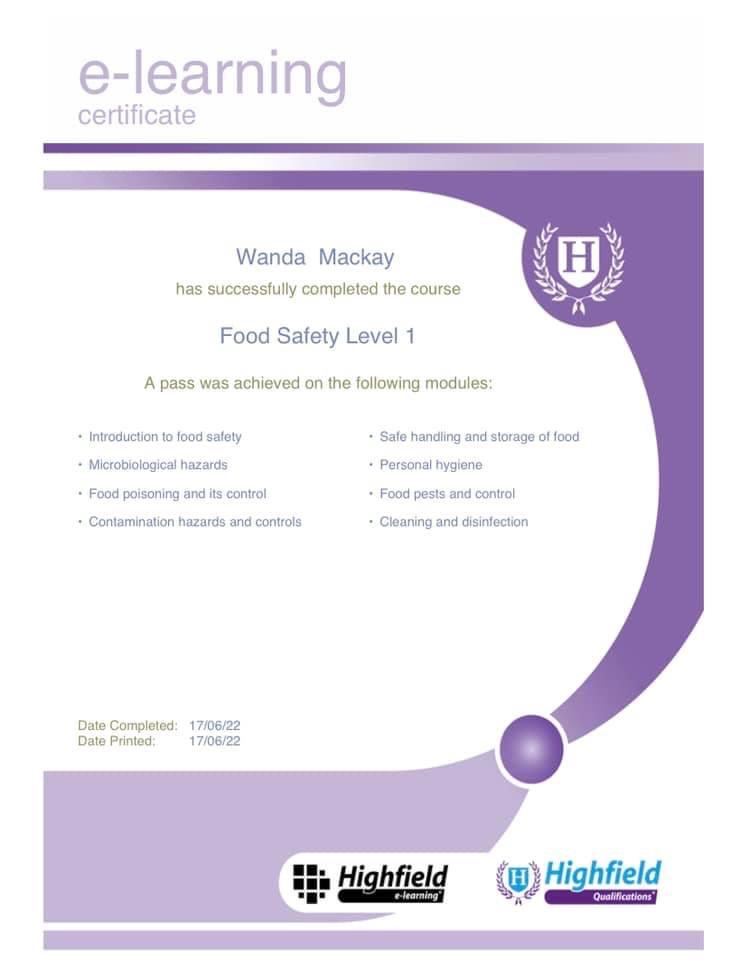 Great to take part in - LOST: A Climate Action Exhibition workshop Artist Julia Barton is continuing the COP26 Climate Crisis story with LOST, an immersive Climate Action Exhibition at Eden Court (May 15 - Jun 12) that aims to show how plastic pollution directly contributes to our Climate Crisis. The exhibition will feature a collection of 18 #LitterCUBES plus a film projection that will play throughout illustrating the dripping-away of 100 litres of oil, visually representing the lost energy embodied in the #LitterCUBES.
The practical making sessions which took part around harbours, on beaches, in boat sheds, colleges and schools provided multiple, perfect opportunities to discuss the issue of Plastic pollution, its use of fossil fuels, the climate crisis, recycling, and climate actions we can take and share with each other in a relaxed way.

I am looking forward to showing my LOST exhibition and to inviting the Highland community to join me in two free interactive Climate Action events focusing on RECYCLING in the Highlands with colleagues from Plastic@Bay and Green Hive and making alternative sustainable plastics out of seaweed! Sent from my iPhone
LOST: A Climate Action Exhibition workshop
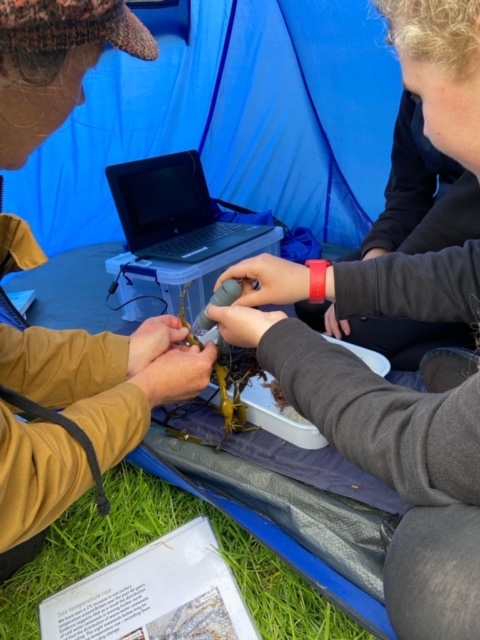 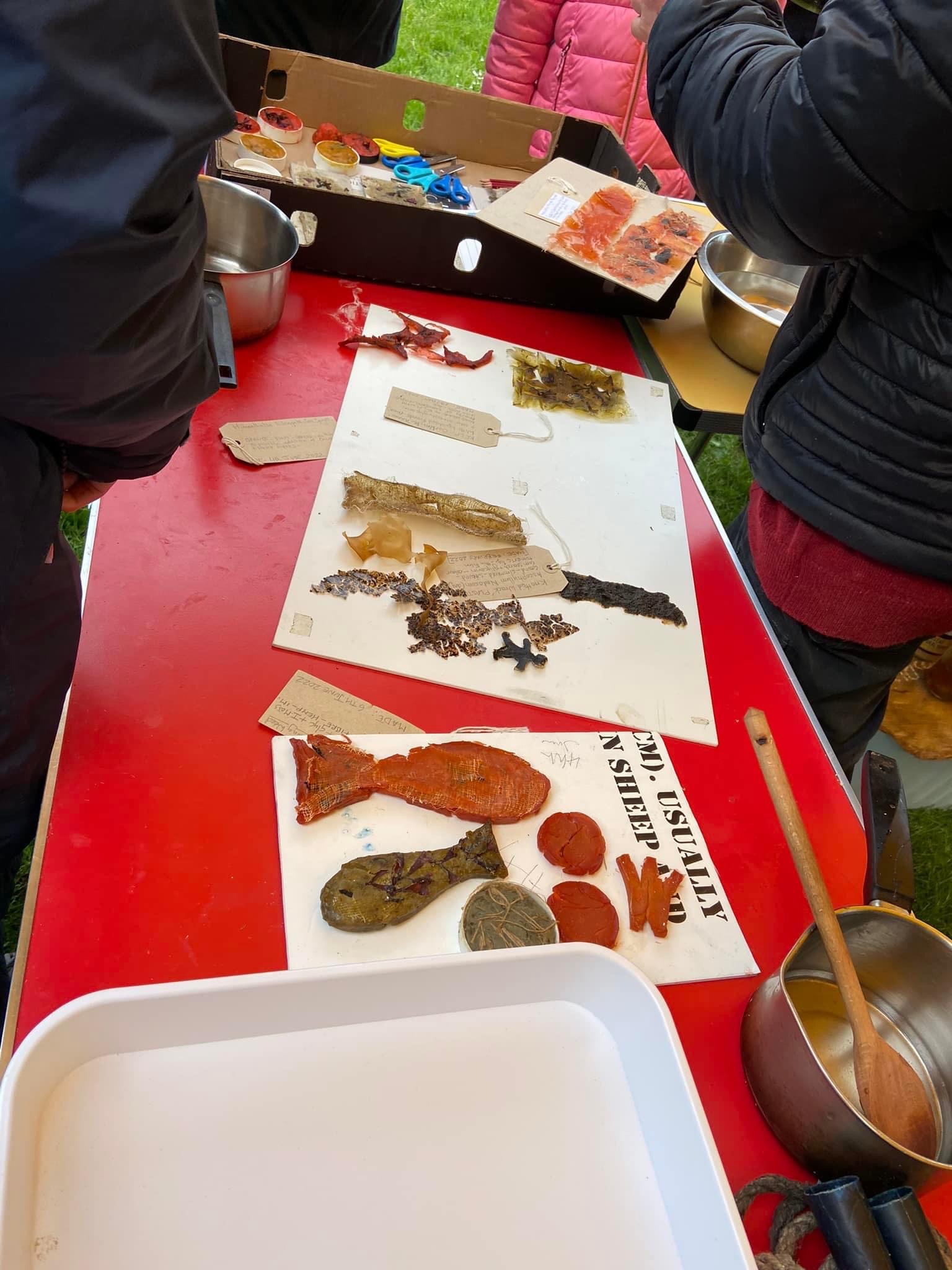 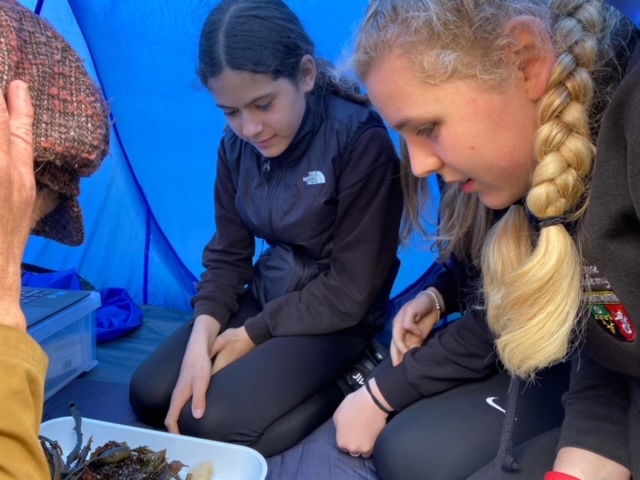 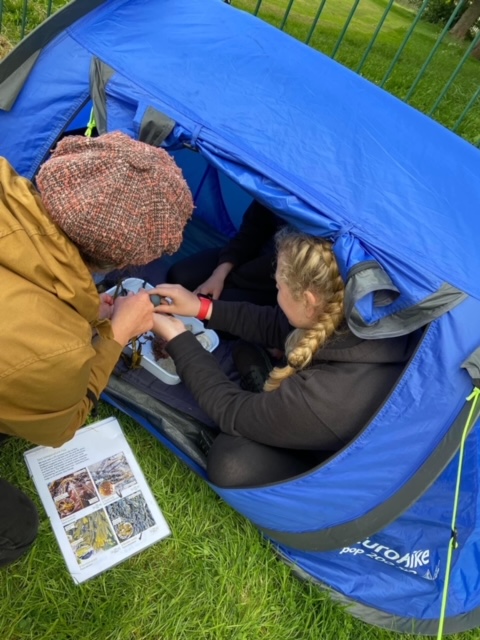 Multi-Sports
Every Monday night, this is led by Young leaders 
The young leaders are working toward Their Choose Lead Level 4 with High Life Highland 
Young leaders plan , deliver and then review the session 
The plan is always delivered around what young people want,
Each week young people are playing new games and are working on different skills, such as team work, throwing and catching, & communication skills
At every activity we offer food whether  it is a 1-1 or group session there is food provided at each activity.
We are all to aware of the Food or Fuel poverty a number of our families are in.
Young people are consulted as to what they would like to make / eat at each activity.
#Foodtherapy
Emotional Checks in 
Cookwell / Bakewell
Building confidence
Supporting YP to take part in driving theory test
Supporting YP to take part in school subjects 
Listening to young peoples fears about leaving school and transitioning in the world of work, a number of young people are feeling anxious about leaving school as school in there safe zone and now they are stepping out of it.
1-1s
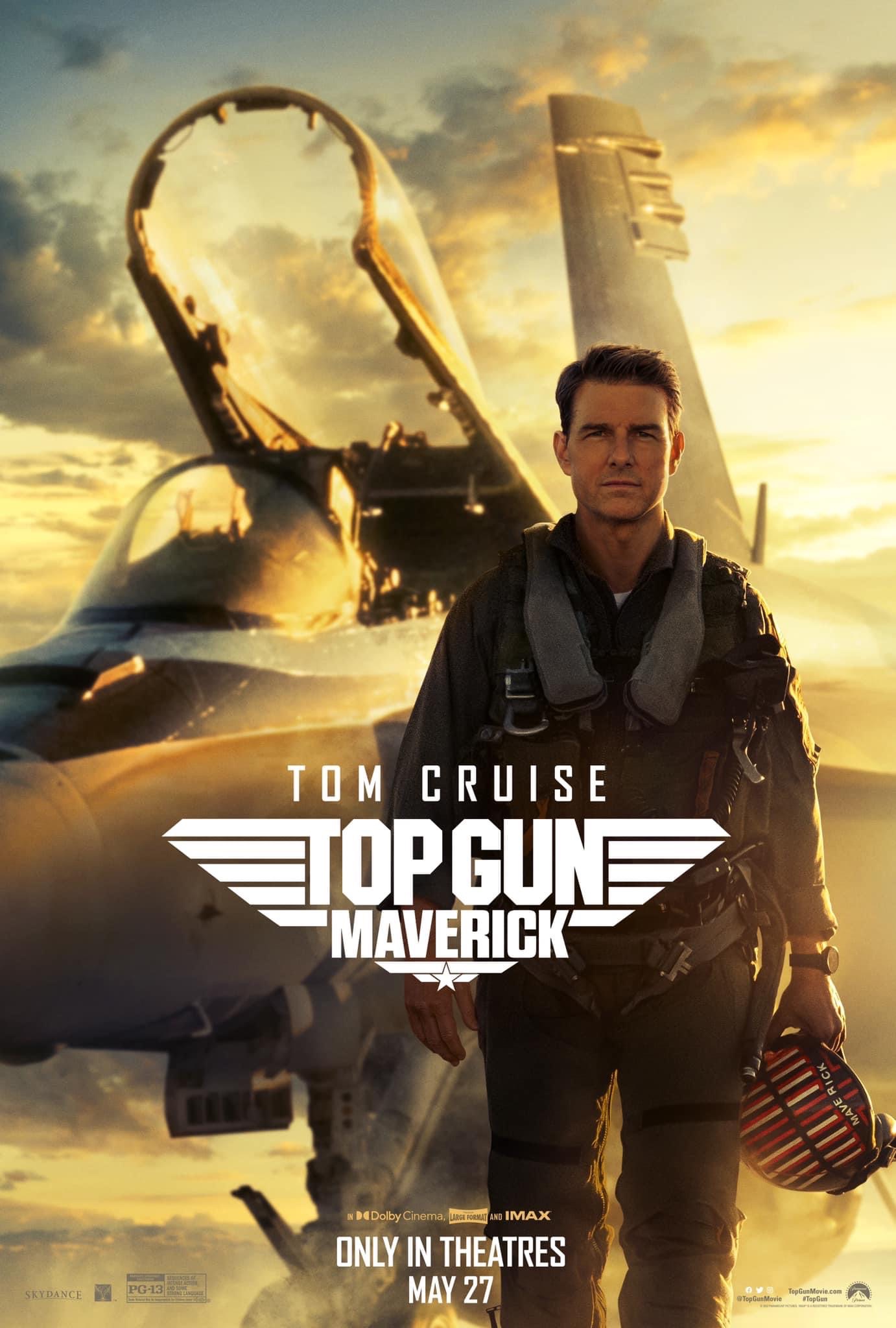 Trip to Inverness Cinema
One of the senior Youth Café sessions was to Inverness Cinema to see the new Top Gun Maverick Movie,
Young people requested if they could go to this film. All the young people absolutely loved the cinema experience and enjoyed watching the film.

Lady Gaga - Hold My Hand (From “Top Gun: Maverick”) [Official Music Video] - YouTube
Cookwell Bakewell happens at each session,
Young people plan a menu and then support with making it.

On the lead up to the Queens Palatium Jubilee Ethan Paterson volunteered his time to bake, Gingerbreads, Shortbread, Tea Loafs, Scones, Cupcakes for every person who attended the event,
Young people have been learning how to make jam using local fresh fruit 

EVERYONE Loved Ethan's Baking
Cookwell / Bakewell
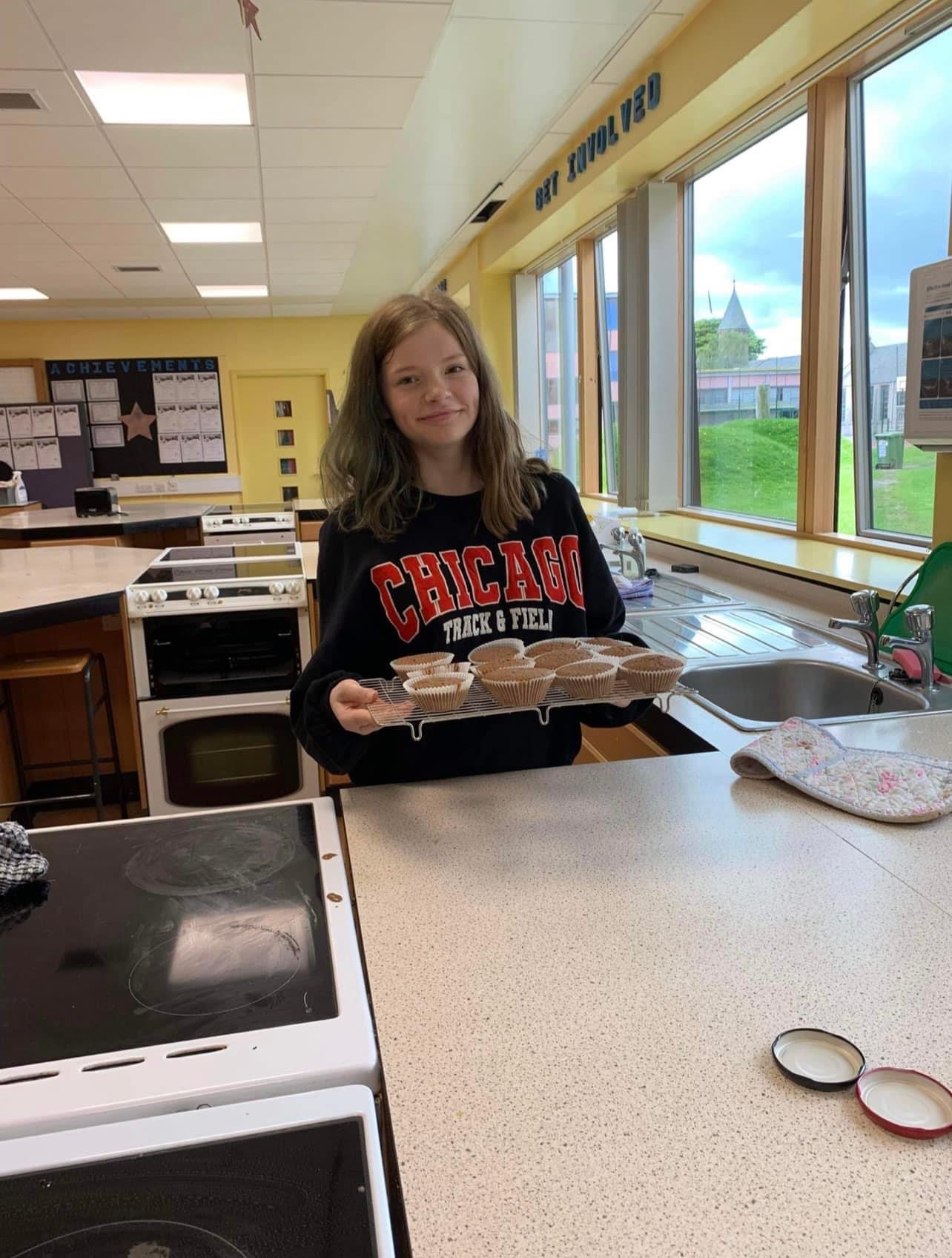 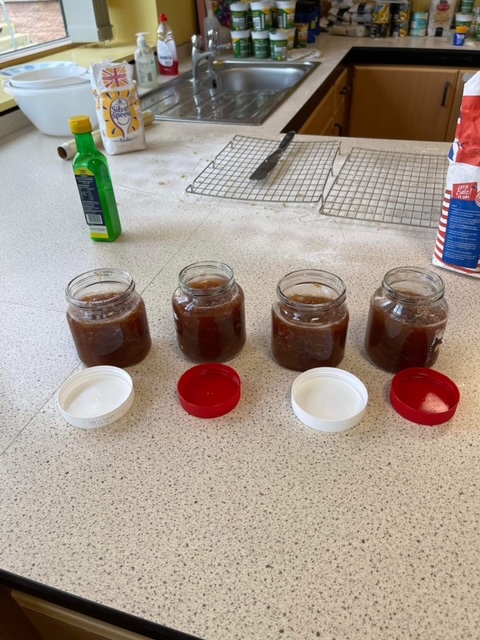 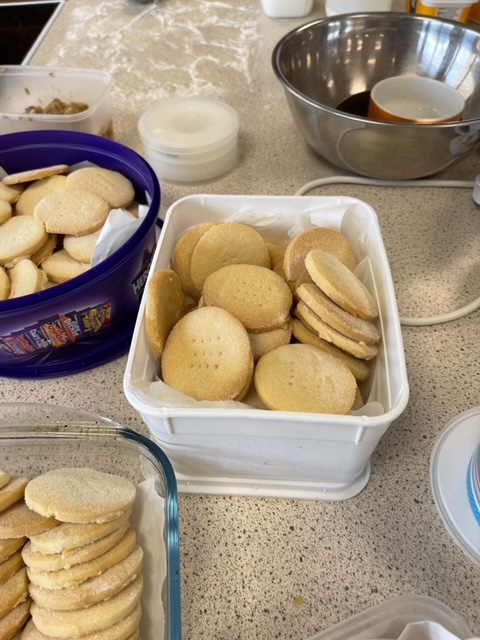 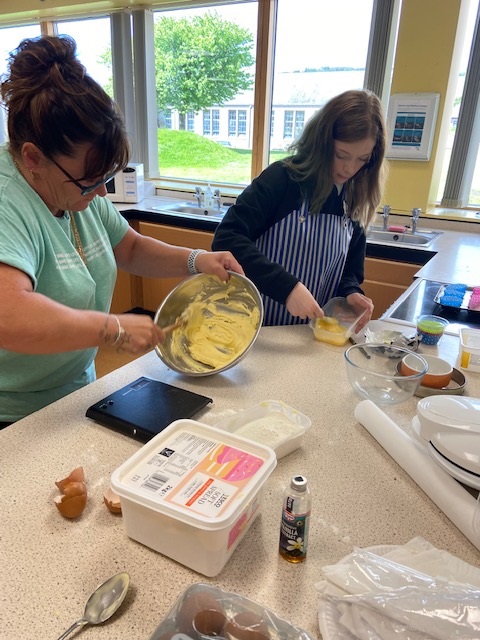 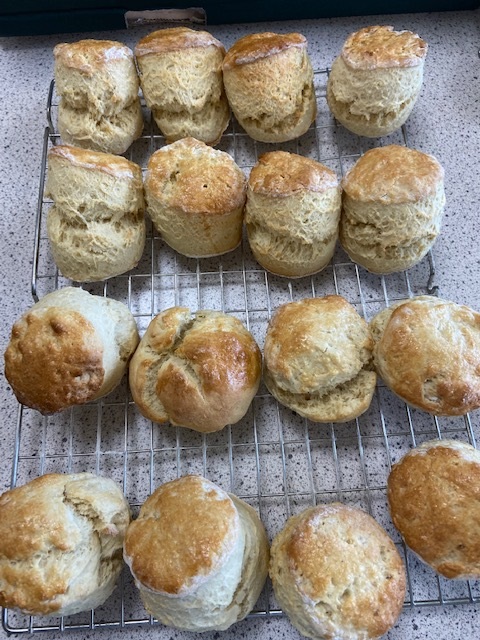 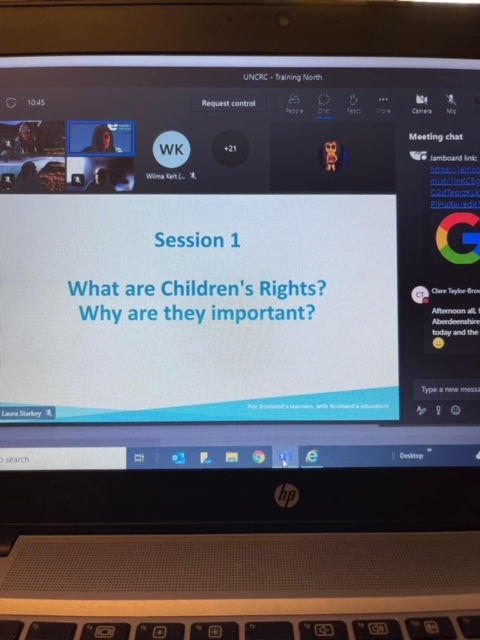 Staff Development
Wanda and Fraser attended 2 training session’s with UNCRC& Education Scotland about why the rights of a child are so important.

John Munro Passed his driving Test 
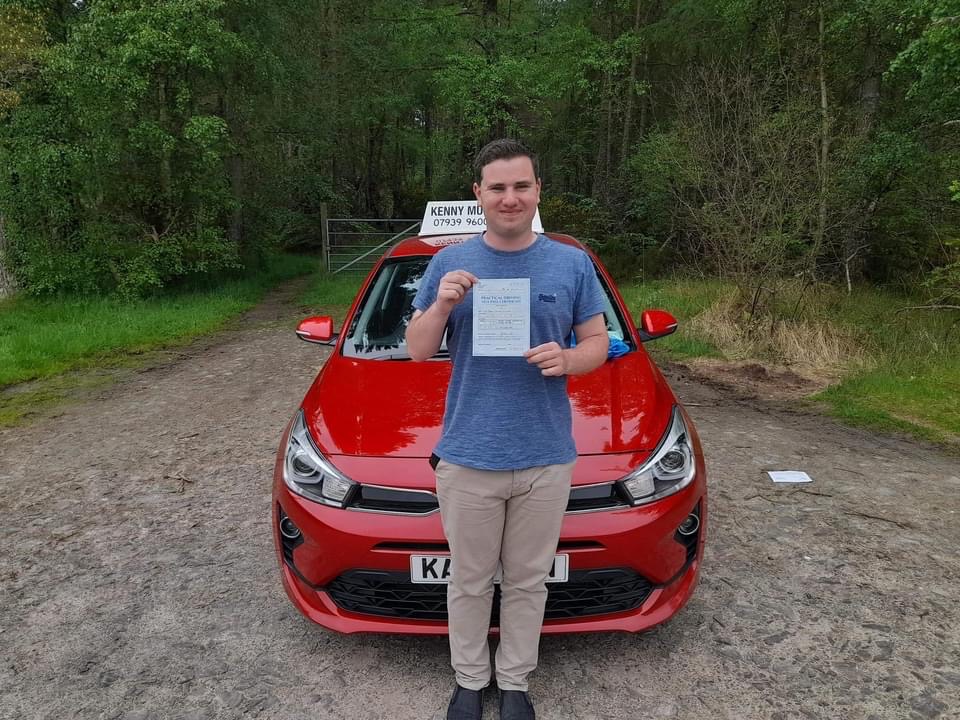 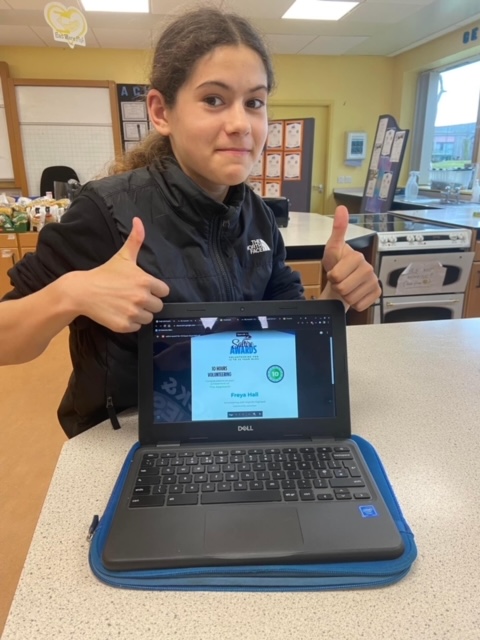 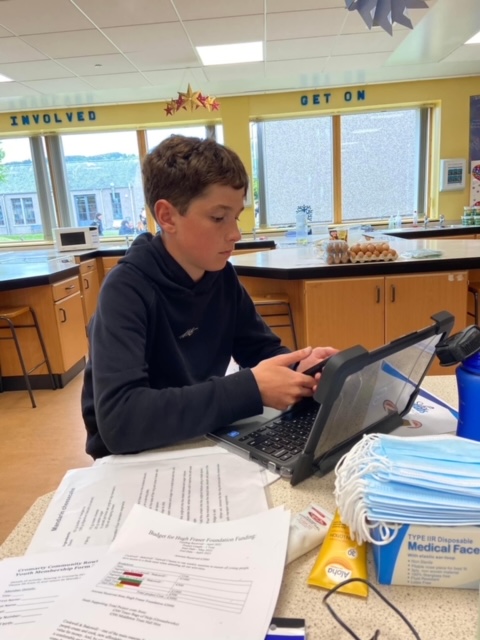 Saltire & Leadership
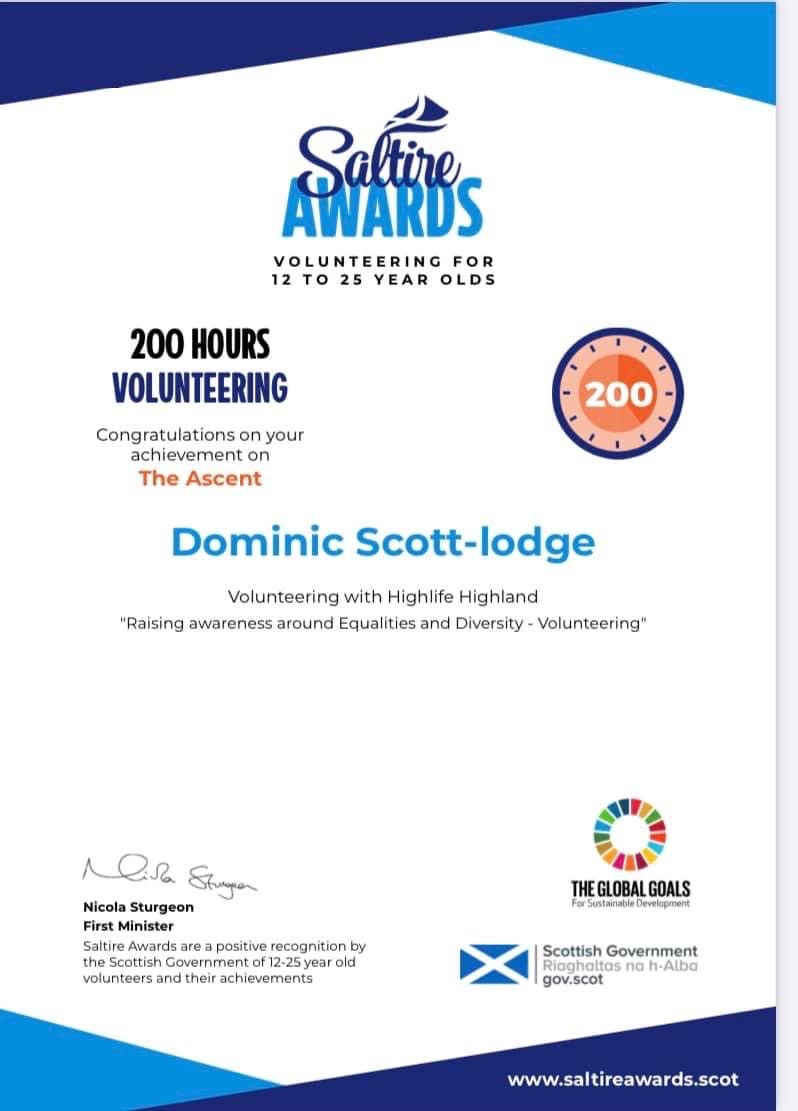 Over the last month, we have been busy updating young peoples, Saltire Diaries and leadership hour logs,
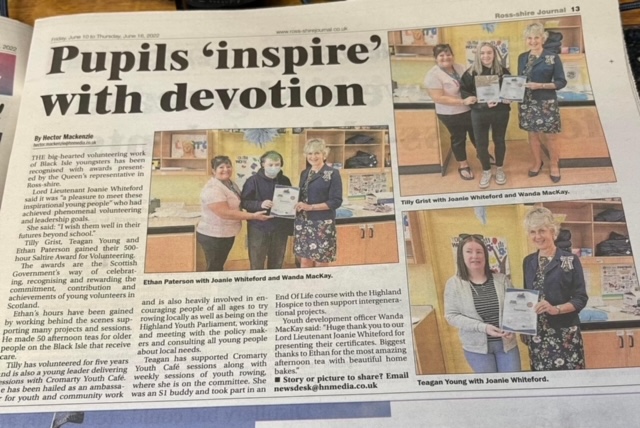 Summer Programme 2022
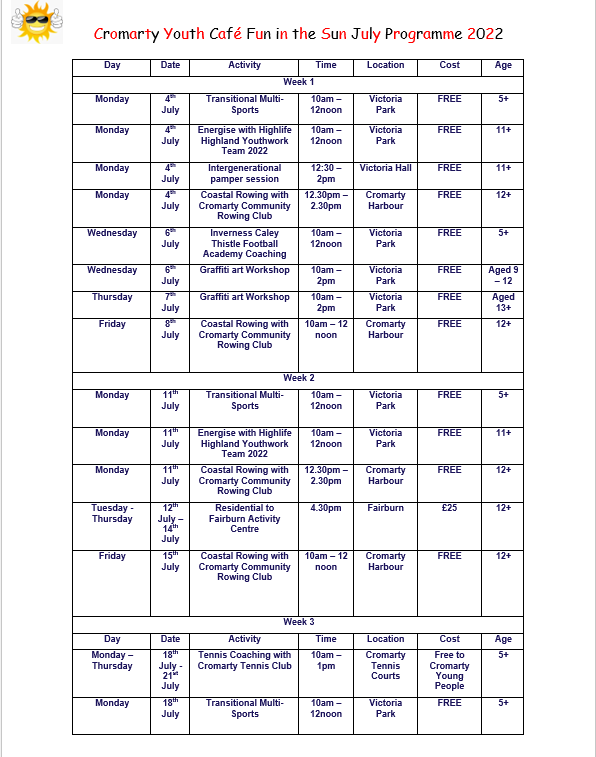 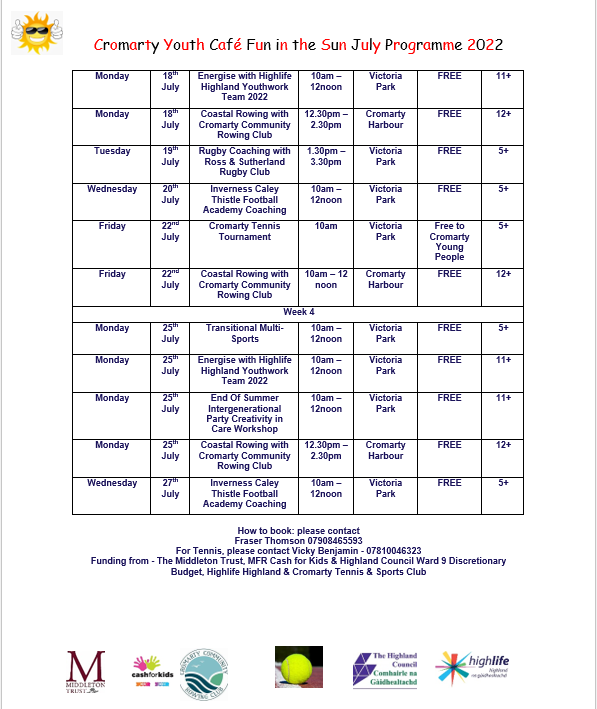 Thank You for Reading